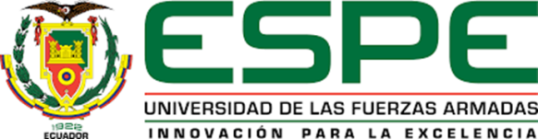 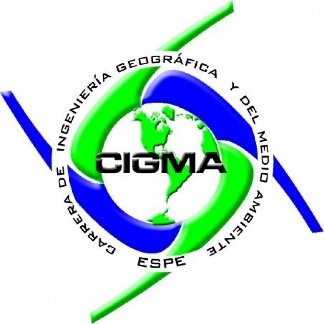 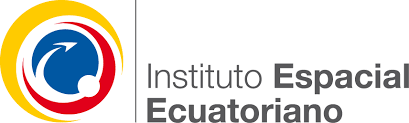 Análisis dasométrico aplicando tecnología escáner láser terrestre y técnicas convencionales para la estimación de biomasa aérea en un sector del bosque la Armenia
Autora:       Basantes Rodríguez, Jhoselinne Klaribel
Director de Carrera: 
Ing. Jácome, Wilson
Director del proyecto: 
Dr. Padilla, Oswaldo
Secretario académico: 
Dr. Mejía, Marcelo
Oponente designado: 
Ing. Rojas, Santiago
ESQUEMA DE LA PRESENTACIÓN
EL PROBLEMA
     REVISIÓN LITERARIA
     OBJETIVOS
     METODOLOGÍA
     RESULTADOS
     CONCLUSIONES 
     RECOMENDACIONES
EL PROBLEMA
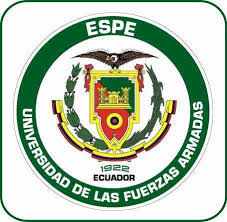 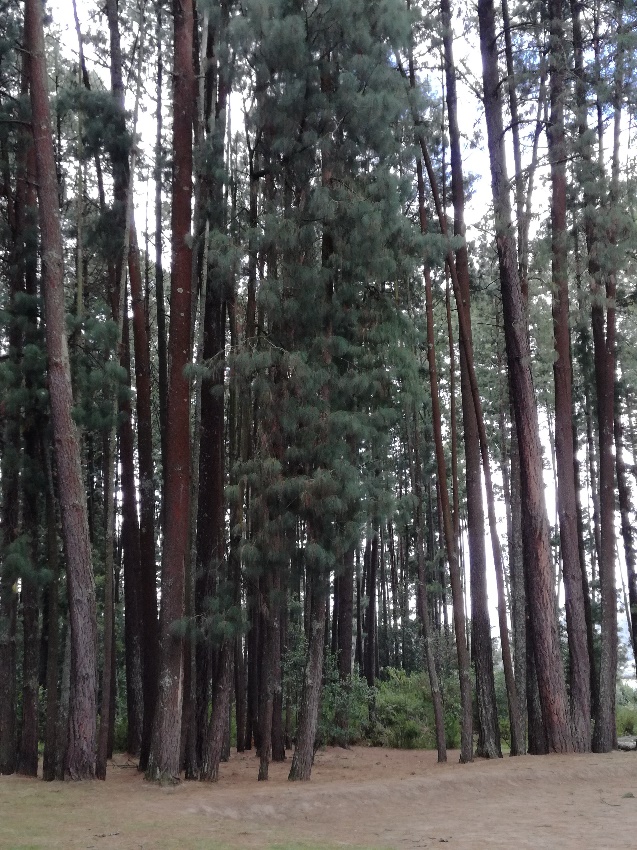 El calentamiento global
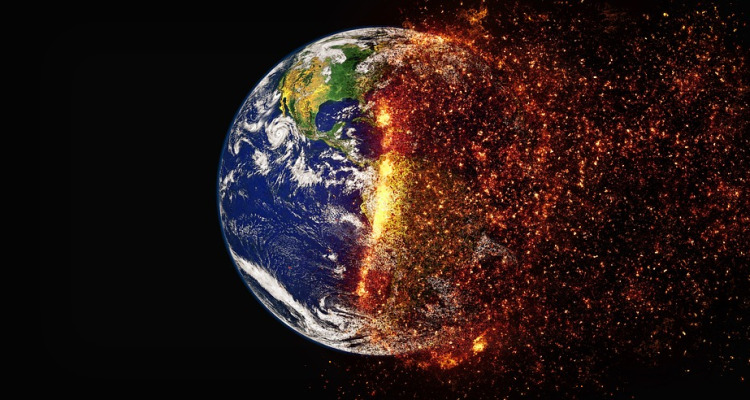 Mayor interés
Estudio y análisis de ecosistemas forestales
Figura 1. Calentamiento global
Fuente: (Facundo, 2017)
Figura 2. Ecosistema forestal
Fijación del Carbono atmosférico
Disminución del efecto invernadero
Cantidad de biomasa
Manejo sostenible RRNN de un país
Monitoreo de ecosistemas forestales
Actividad fundamental
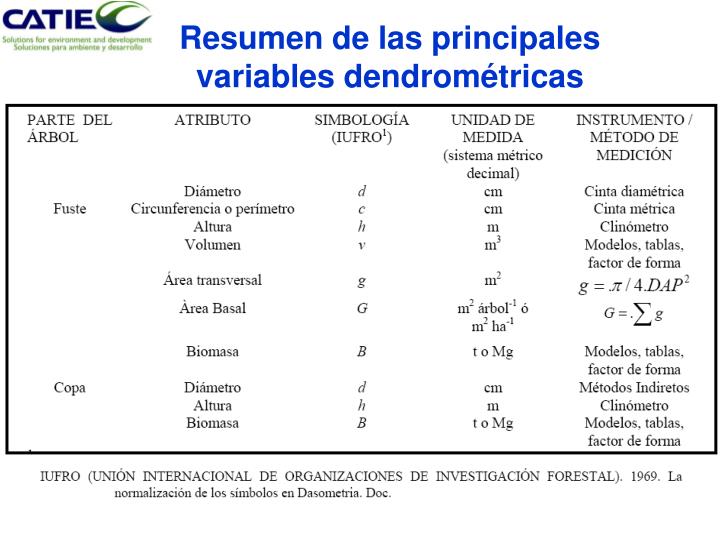 Estimación de biomasa
Modelos alométricos
Figura 4. Variables dasométricas
Fuente: (IUFRO, 1969)
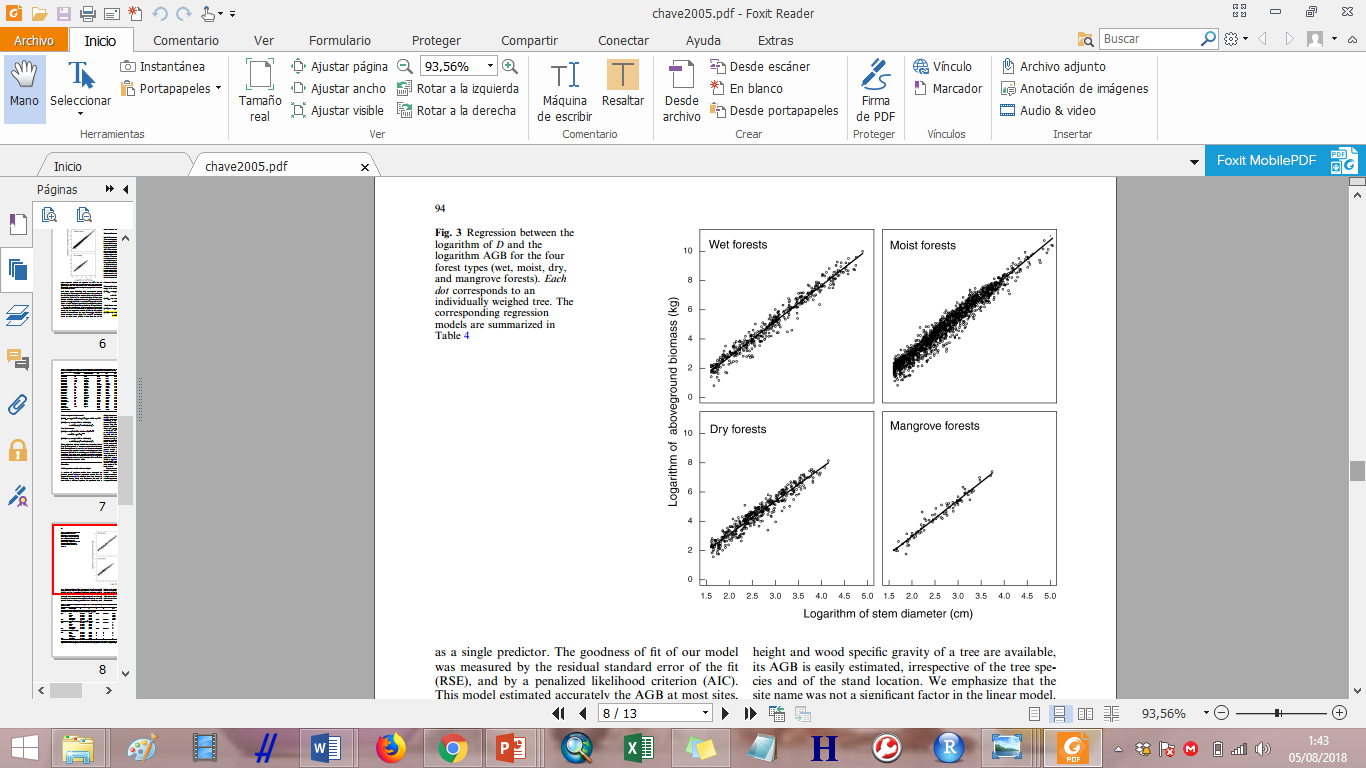 Variables dasométricas
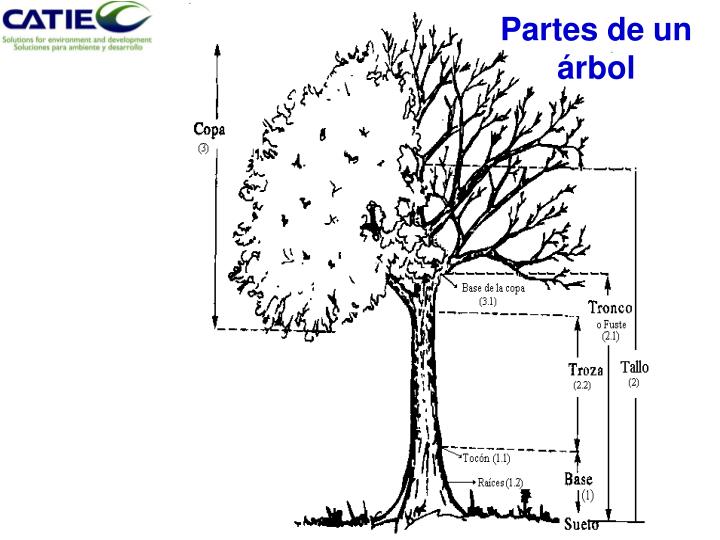 Figura 3. Modelos alométricos biomasa
Fuente: (Chave, 2005)
Figura 5. Partes de un árbol
Fuente: (Andrade y Cerda, 2014)
Técnicas convencionales
Metodologías alternas
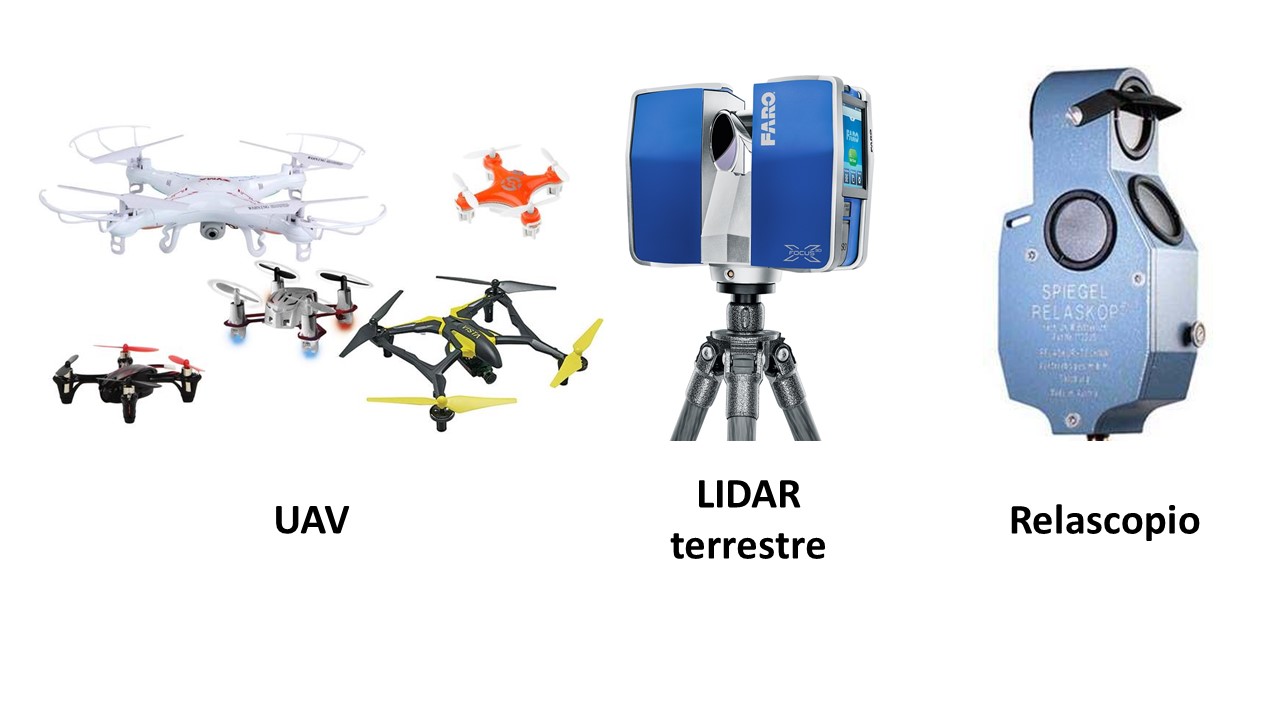 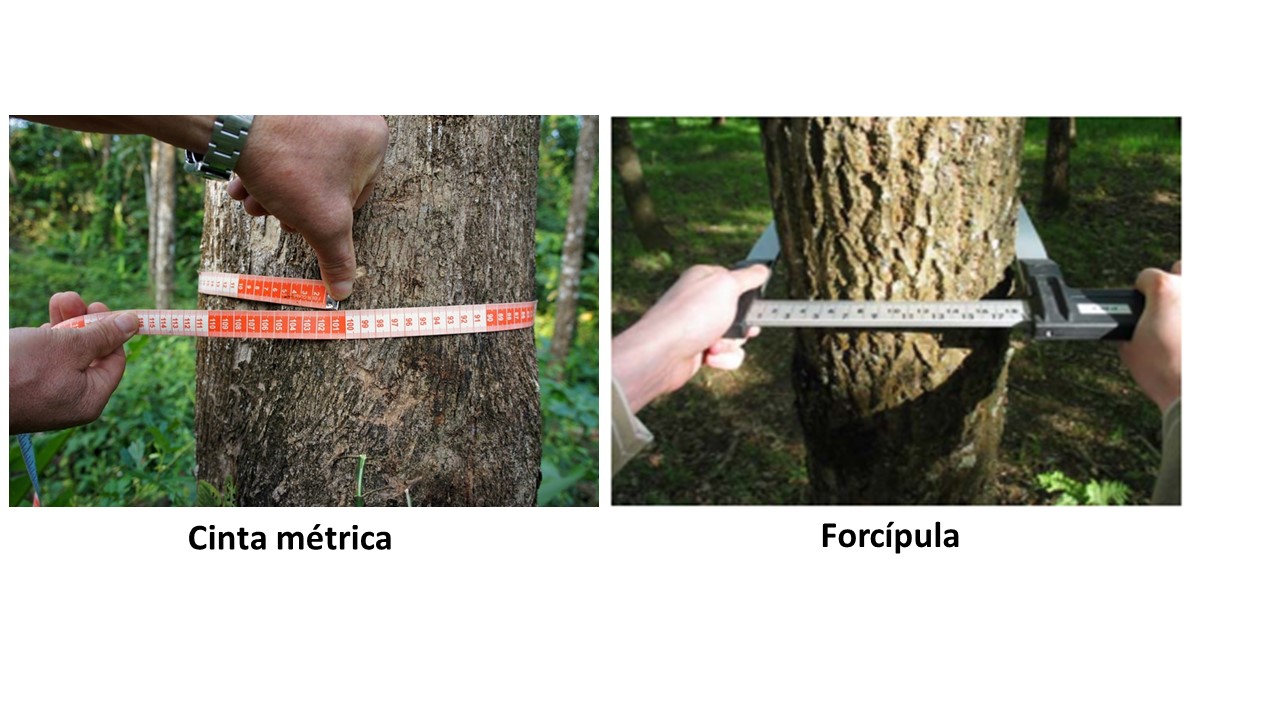 Figura 6. Herramientas forestales
Fuente: (Diéguez et al., 2005)
Figura 7. Equipos de mediciones indirectas
Fuente:  (Tech Advisor, 2018)
Tarea compleja 
Excesivo tiempo
Elevados costos
Grandes extensiones forestales
Tecnología escáner láser terrestre 
Realizar mediciones dasométricas 
Mejorar precisión modelos alométricos para la estimación de biomasa
REVISIÓN LITERARIA
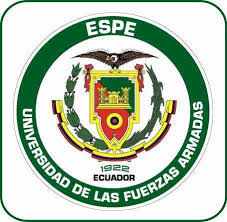 FUNDAMENTOS TEÓRICOS
BIOMASA  FORESTAL
     MODELO ALOMÉTRICO DE ESTIMACIÓN DE BIOMASA FORESTAL
     DASOMETRÍA
     MÉTODOS DE MEDICIONES DASOMÉTRICAS
Biomasa Forestal
Peso de materia orgánica en un ecosistema forestal, valor estimado por encima (biomasa aérea) y por debajo del suelo (biomasa subterránea)
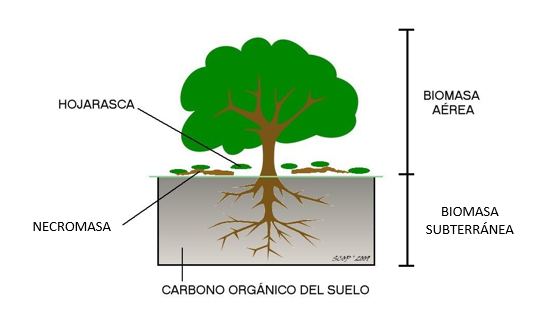 La biomasa forestal aérea incluye tallos, cepas, ramas, corteza y follaje
Generalmente es cuantificada en kilogramos o toneladas por hectárea
Figura 8. Biomasa forestal
Fuente: (Cámara Forestal de Bolivia, 2016)
Modelo alométrico de estimación de biomasa aérea
En el ámbito forestal, alometría se refiere a la variación de los valores en la medición de las dimensiones de un árbol a otro
Fuente: (Chave et al., 2005)
Dasometría
Ciencia forestal encargada de las mediciones de árboles y masas forestales, incluyendo las técnicas de medición y las leyes métricas que rigen su crecimiento.
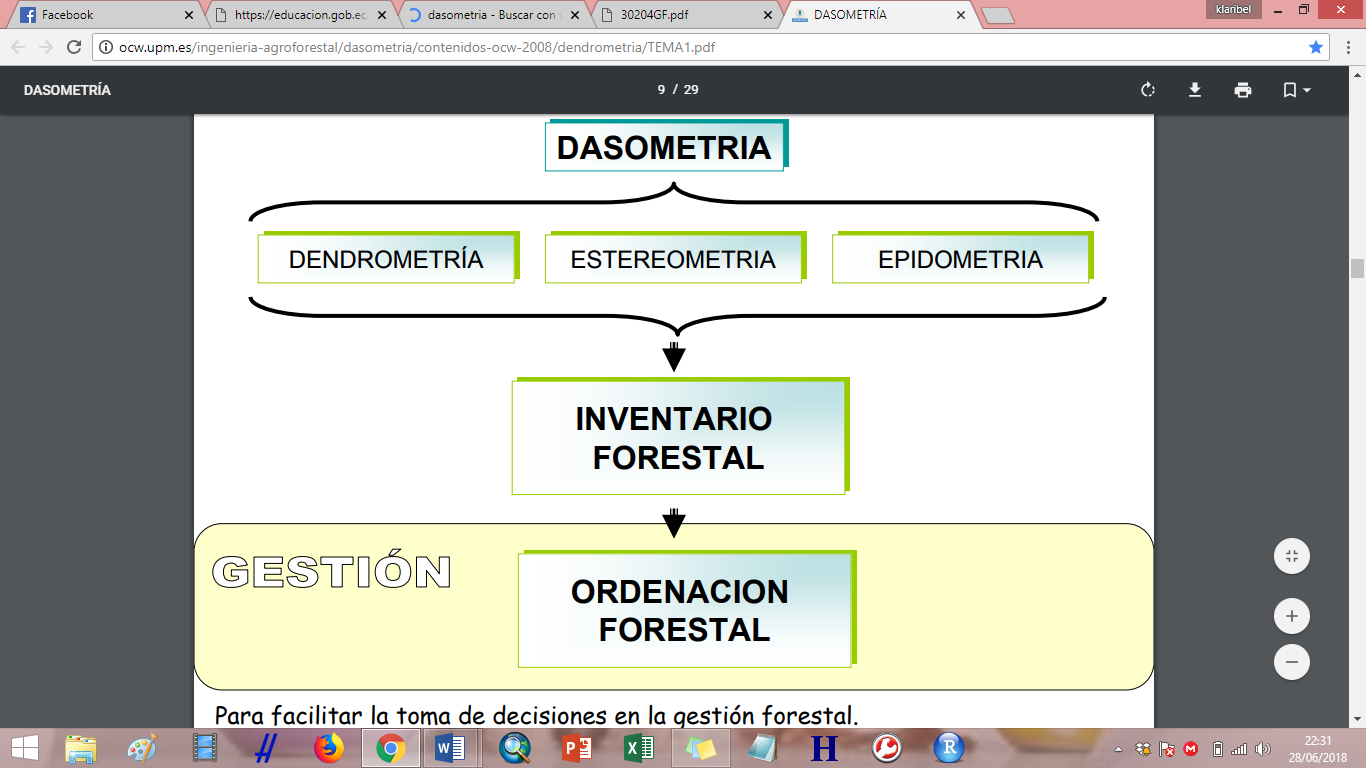 Dendrometría: medida de las dimensiones del árbol

Estereometría: estimaciones y cálculos métricos

Epidometría: técnicas de medición y leyes de crecimiento de masas forestales
Figura 9. Concepto de Dasometría
Fuente: (López Peña, 2008)
Métodos de mediciones dasométricas
Técnicas convencionales
Medición del diámetro normal (DAP) de los árboles
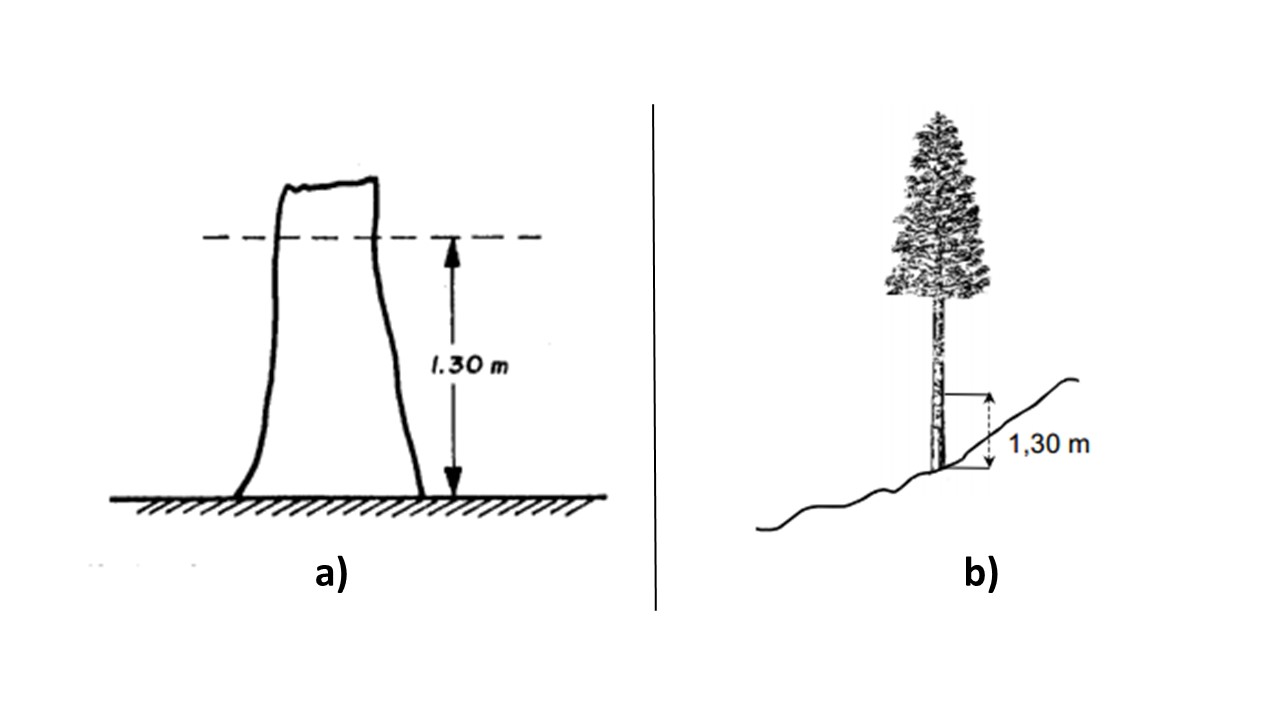 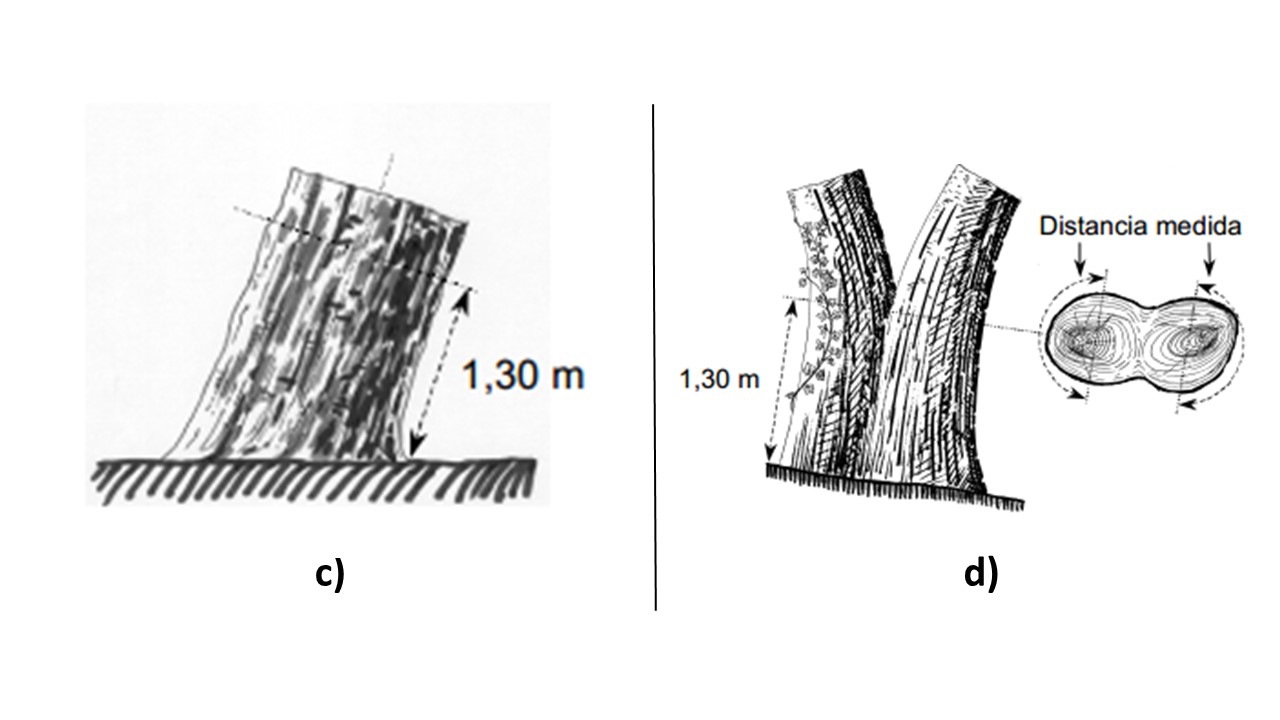 Figura 14. Medición del DAP de un árbol inclinado y contiguos
Fuente: (Diéguez et al., 2005)
Figura 13. Medición del DAP en terrenos llanos e inclinados
Fuente: (Diéguez et al., 2005)
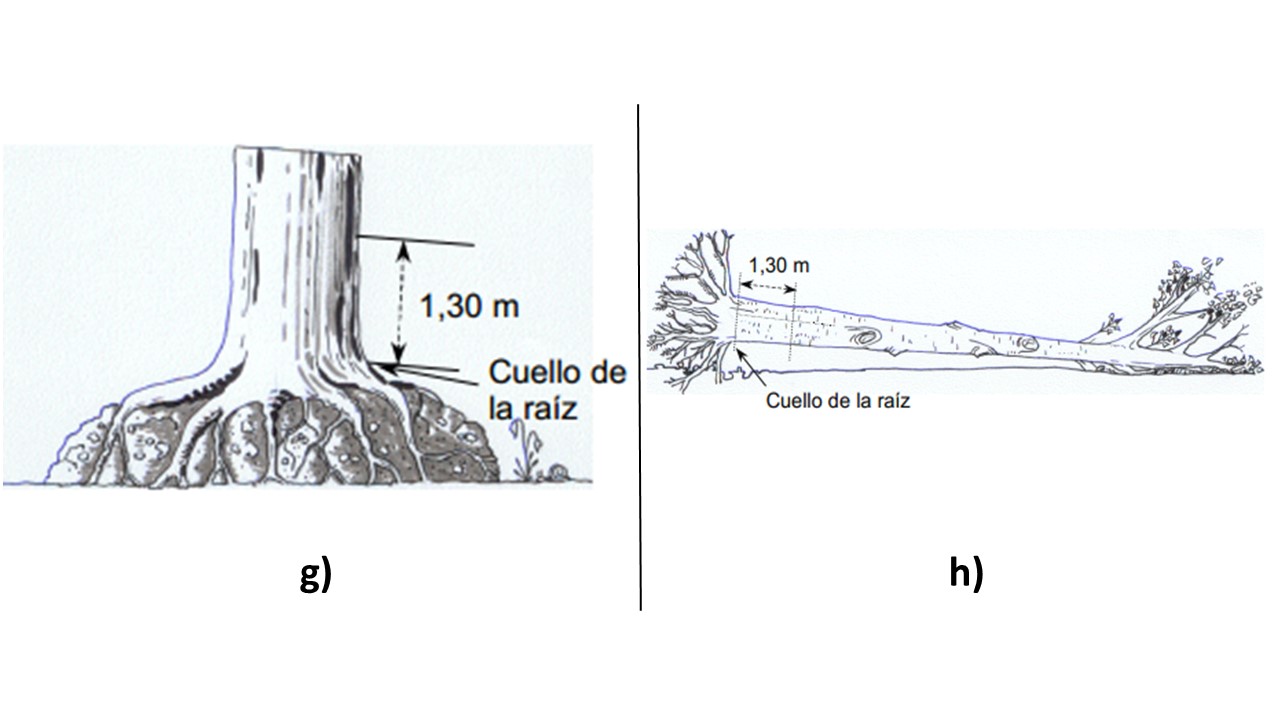 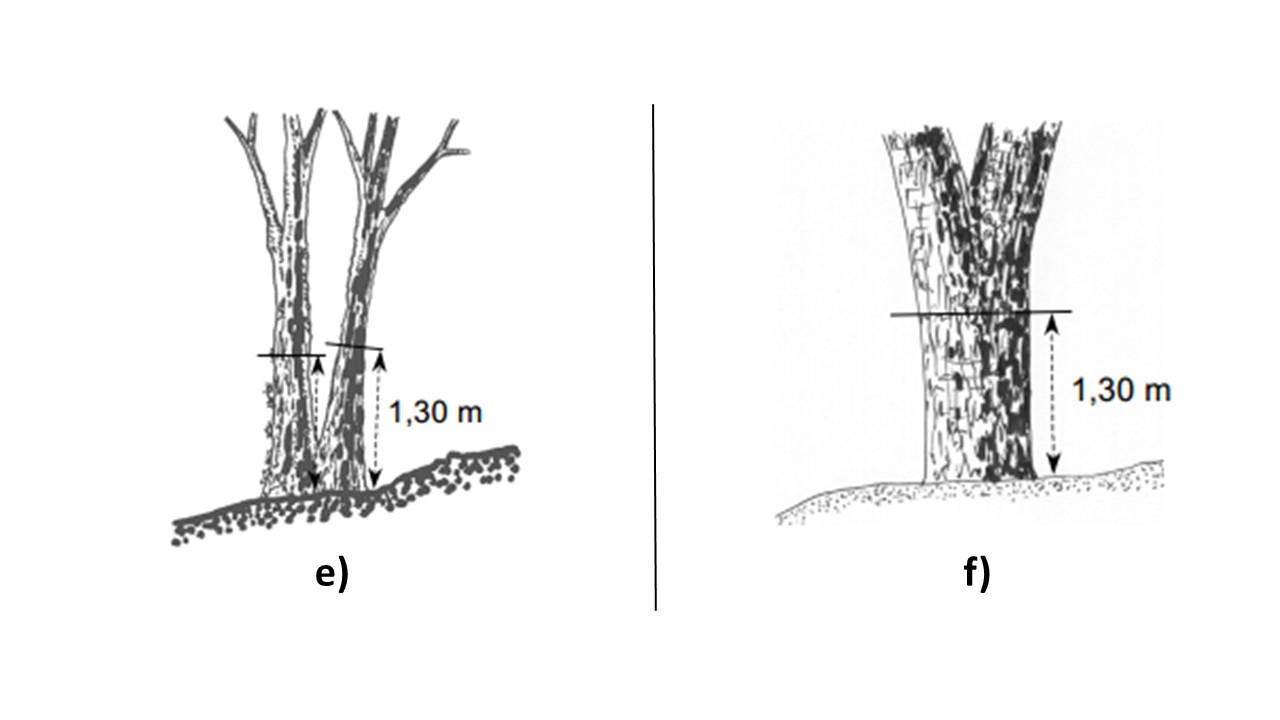 Figura 15. Medición del DAP de árboles bifurcados por abajo y por encima de 1.30 m
Fuente: (Diéguez et al., 2005)
Figura 16. Medición del DAP de un árbol con raíces sobre la superficie y de un árbol caído
Fuente: (Diéguez et al., 2005)
Métodos de mediciones dasométricas
Metodologías alternas
Sistema escáner láser terrestre
Reconstrucciones digitales, planos bidimensionales o modelos tridimensionales
Tecnología LIDAR – Infrarrojo cercano: longitudes de onda de 1040 nm y 1065 nm
Nube de puntos: realidad física de un entorno y objeto
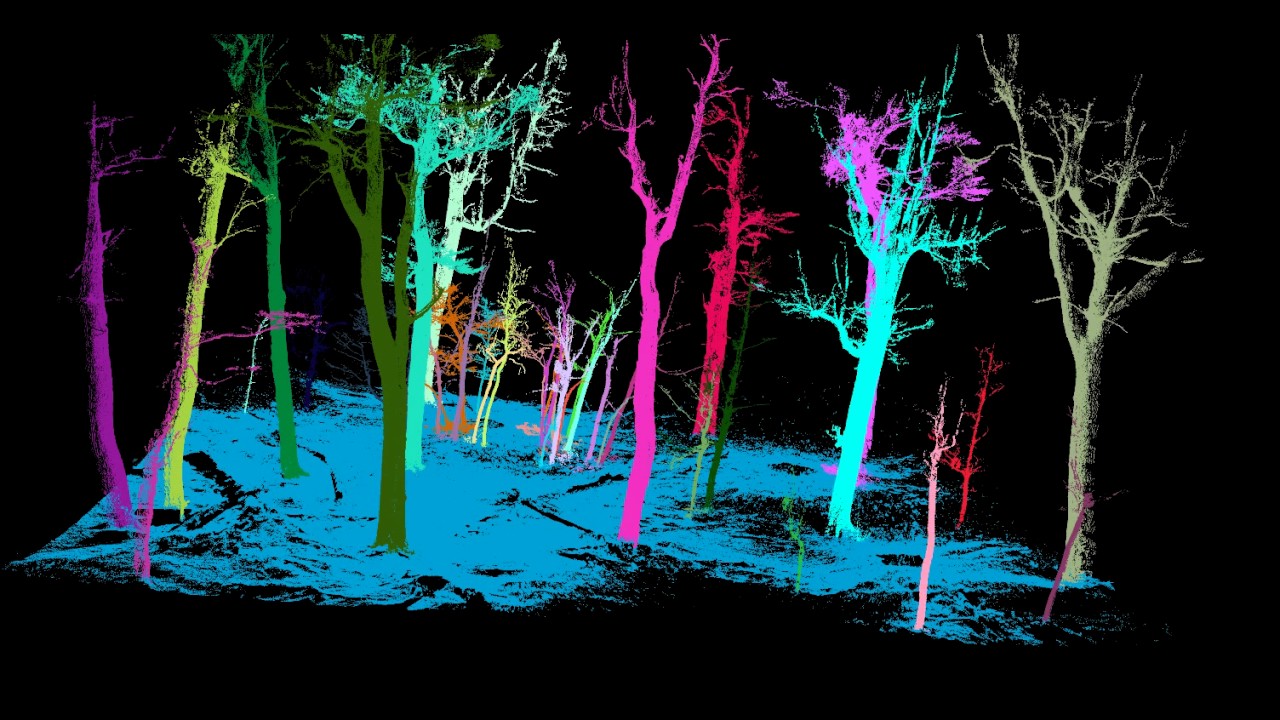 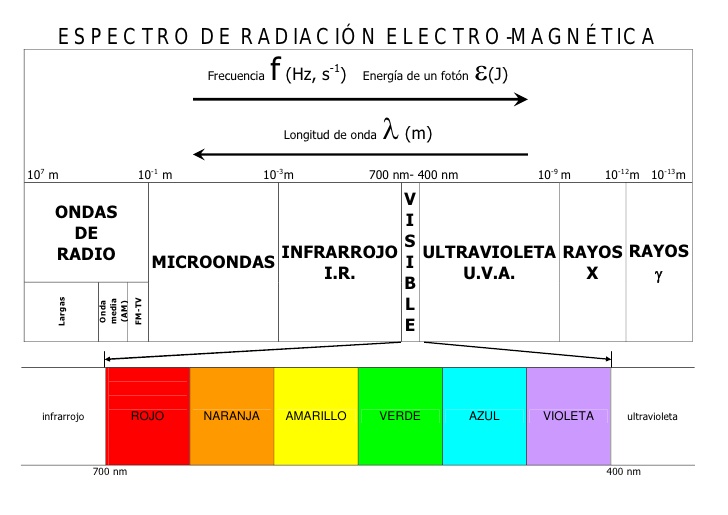 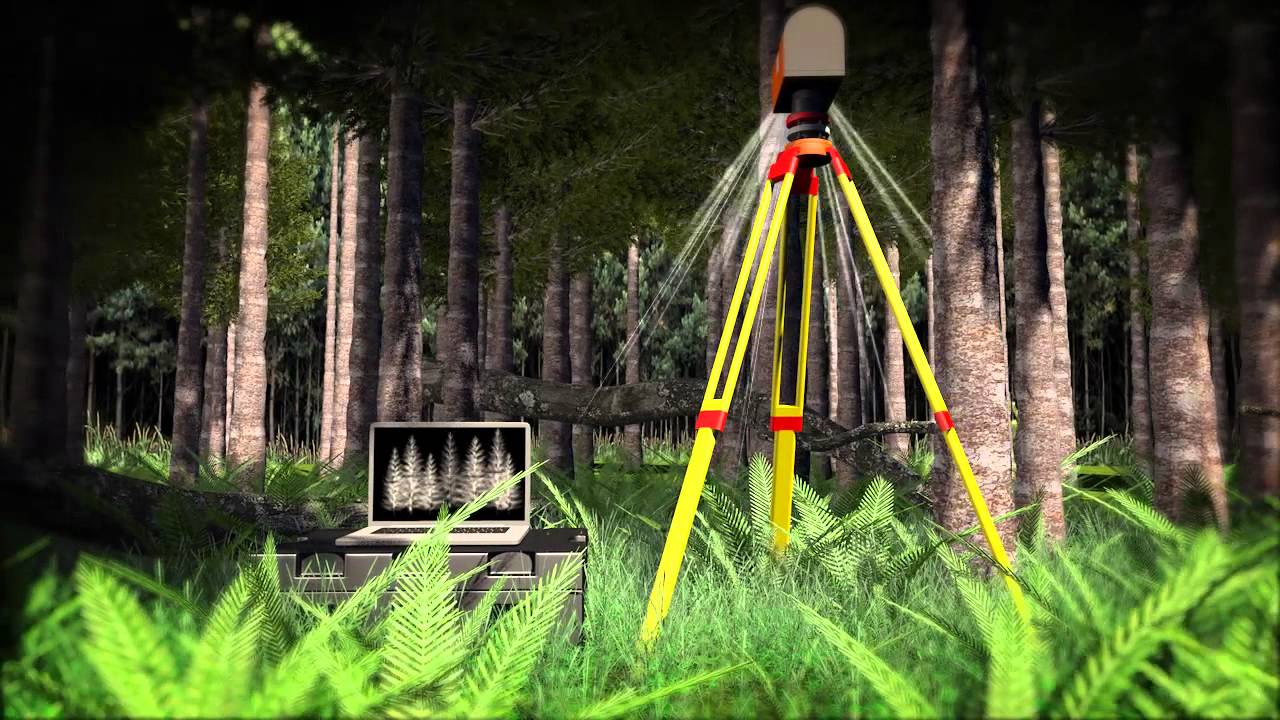 Figura 19. Nube de puntos
Fuente: (CIEFAP, 2017)
Figura 17. Espectro de radiación electromagnética
Fuente: (Navarro Rodríguez, 2012)
Figura 18. Escáner láser terrestre
Fuente: (FPInnovations, 2012)
OBJETIVOS
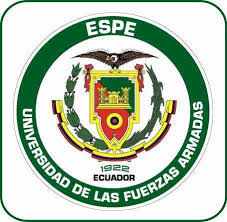 Objetivo general:
Analizar los valores de una de las variables dasométricas obtenidos aplicando tecnología escáner láser terrestre estática y la técnica convencional para estimar la biomasa aérea en un sector del bosque “La Armenia”.
Objetivos específicos:
Definir las parcelas de estudio en función de la densidad de vegetación de un sector del bosque “La Armenia” y el diseño del sistema de medición del escáner láser, mediante insumos fotográficos y visitas de campo. 
Capturar datos LIDAR utilizando el escáner láser terrestre Faro Focus 3D para obtener valores de los diámetros de los árboles usados en la estimación de biomasa aérea. 
Aplicar la técnica convencional de campo basada en el uso de la cinta métrica para realizar mediciones de los diámetros de los árboles e incluir sus valores en la estimación de biomasa aérea. 
Analizar estadísticamente los datos obtenidos con el escáner láser terrestre y la técnica convencional de campo para la medición de una de las variables dasométricas como el diámetro normal de los árboles.
METODOLOGÍA
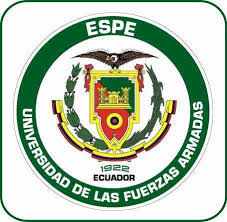 METODOLOGÍA
ÁREA DE APLICACIÓN DEL PROYECTO
     TRABAJO DE CAMPO
     TRABAJO DE GABINETE
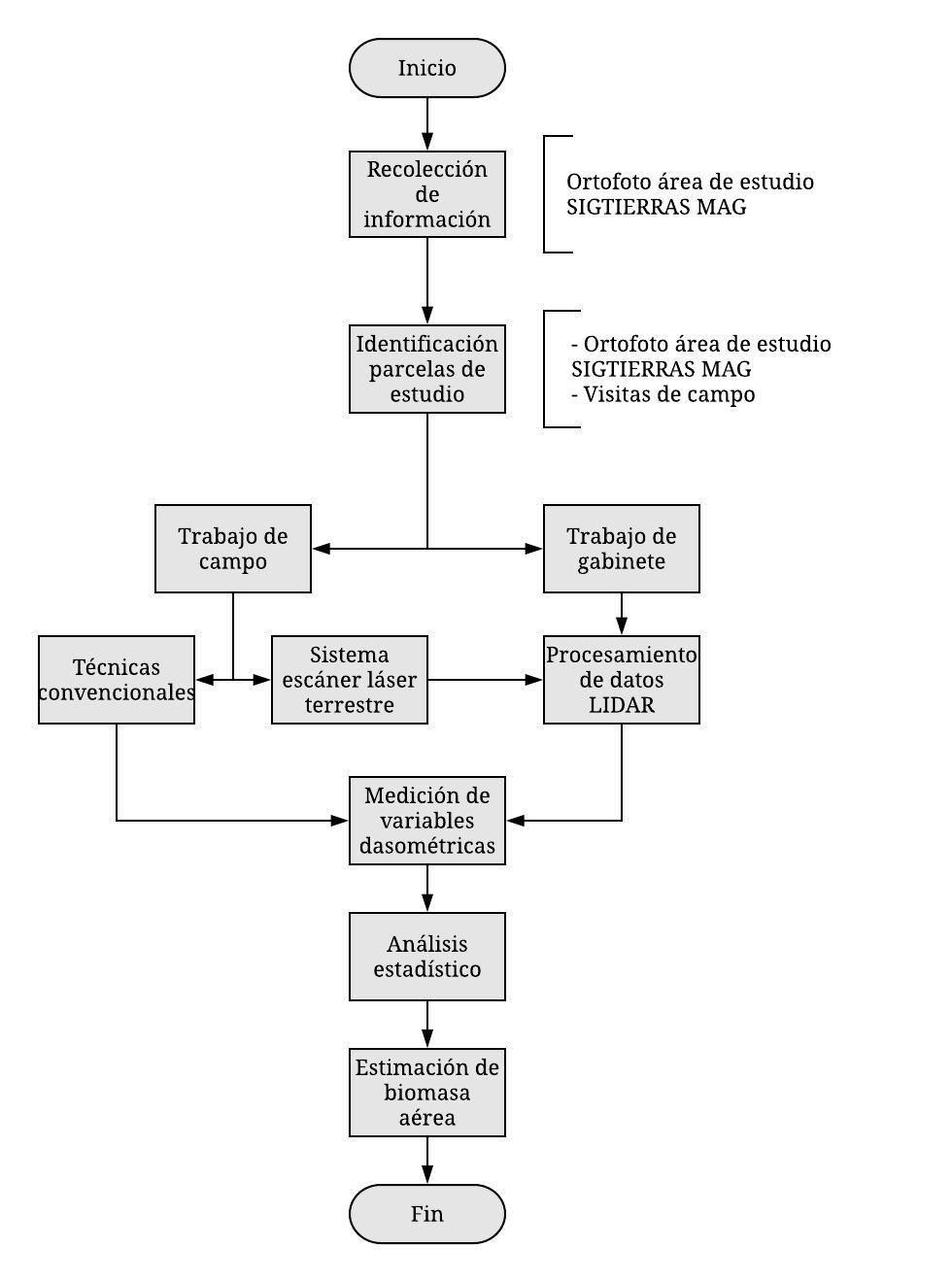 Figura 20. Metodología propuesta para el estudio
Fuente: Modificado de Uzquiano (2017), Grijpma (2008), Basantes, et al. (2018), Diéguez, et al. (2003)
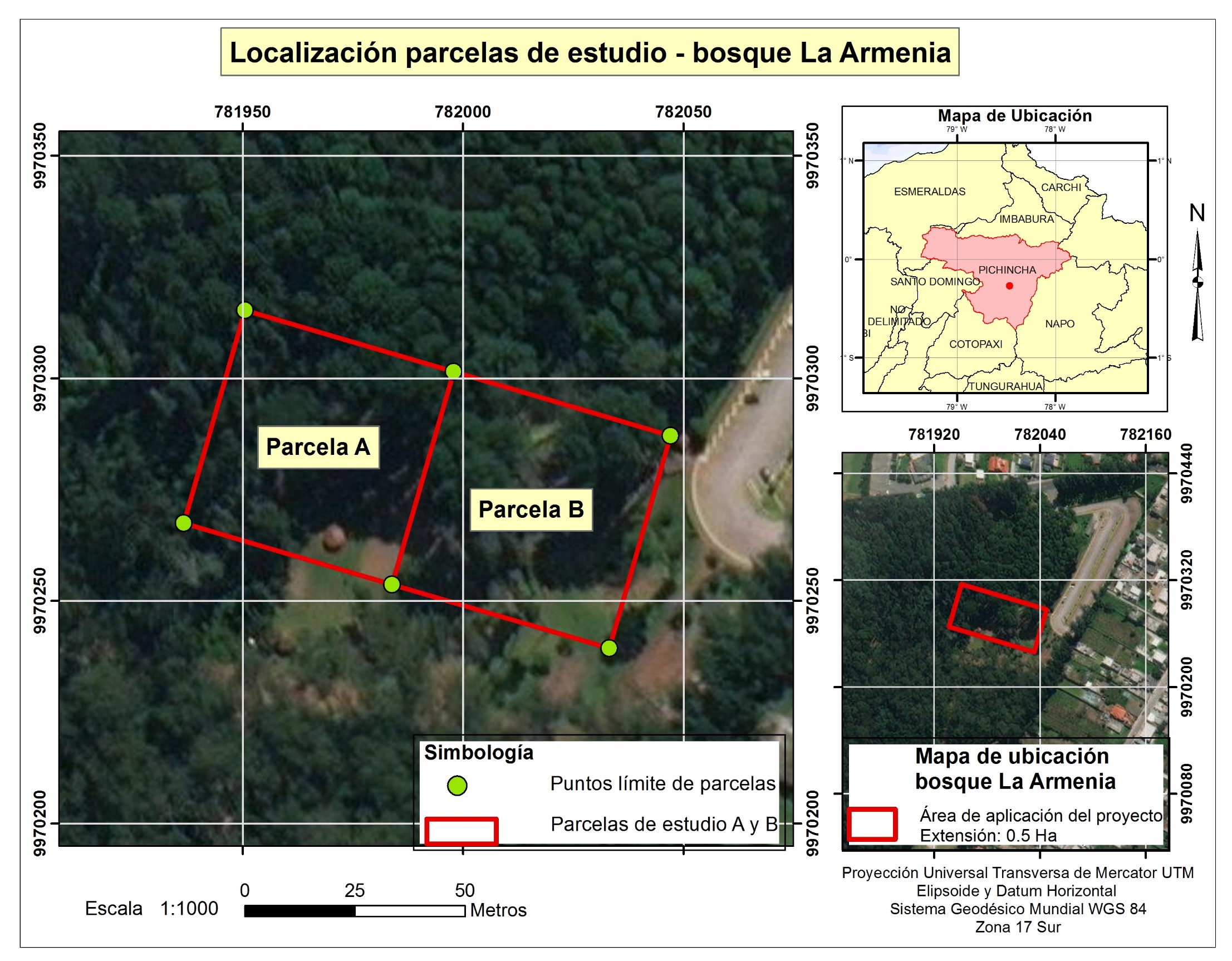 Área de aplicación del proyecto
- FAO (2010), bosque extensión mínima 0.5 Ha




- Parcelas A y B – optimizar captura información forestal, facilitar manejo y procesamiento de datos
Figura 21. Área de aplicación del proyecto
Trabajo de Campo
Medición del DAP – Uso de la cinta métrica
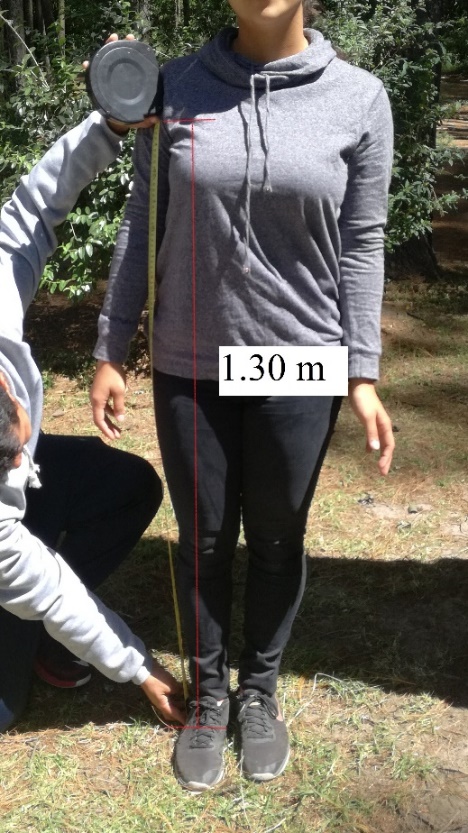 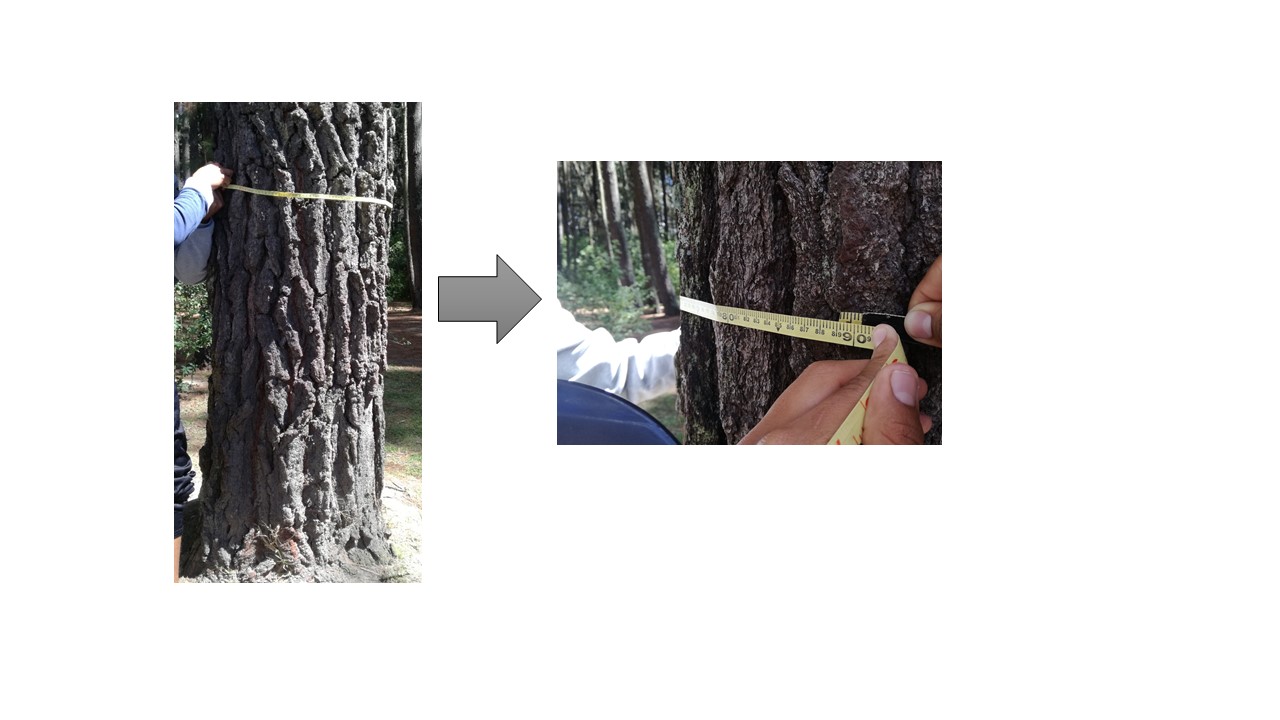 Figura 22. Altura del pecho
Figura 23. Medición con la cinta métrica
Trabajo de Campo
Captura datos LIDAR – escáner terrestre Faro Focus 3D
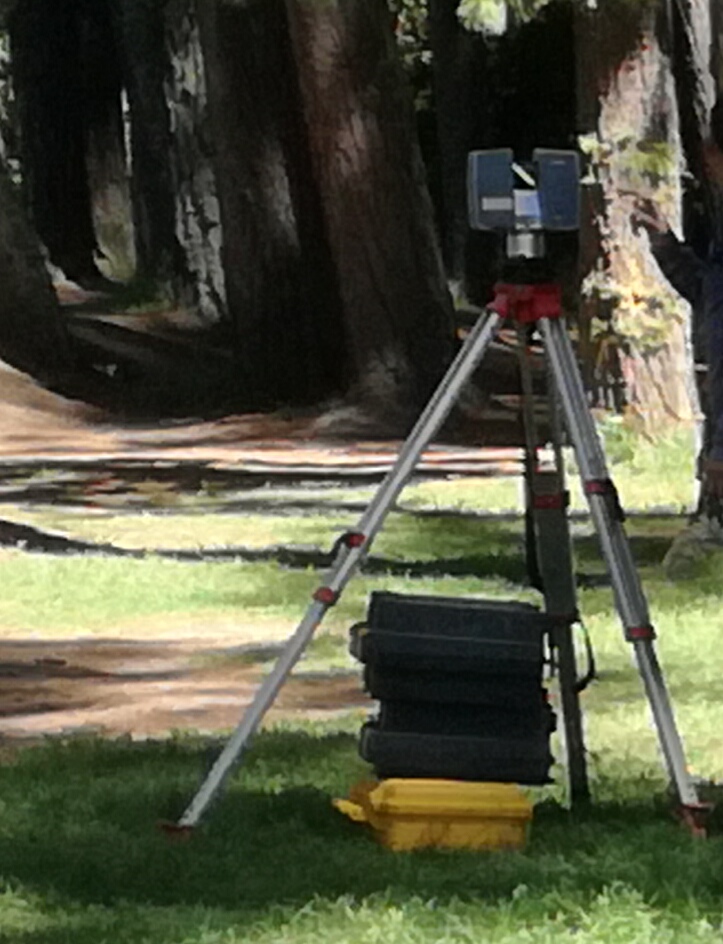 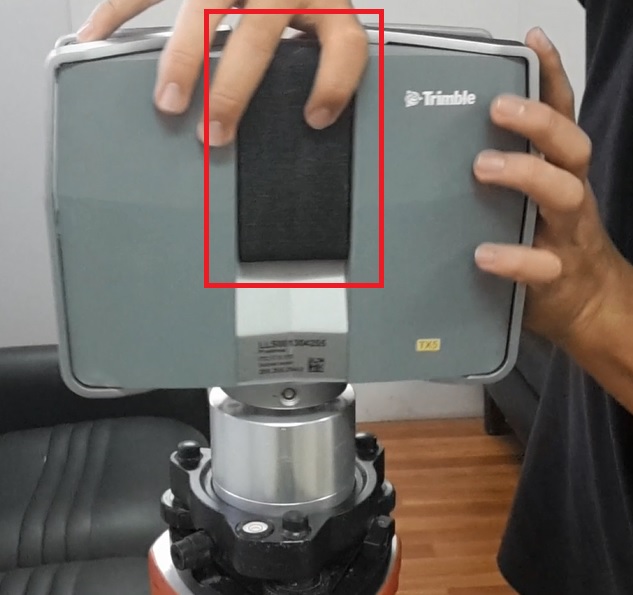 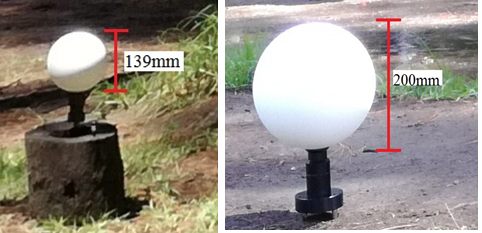 Figura 26. Esferas de referencia
Figura 25. Equipo LIDAR terrestre
Figura 24. Escáner terrestre Faro Focus 3D
Trabajo de Campo
Configuración de parámetros de escaneo
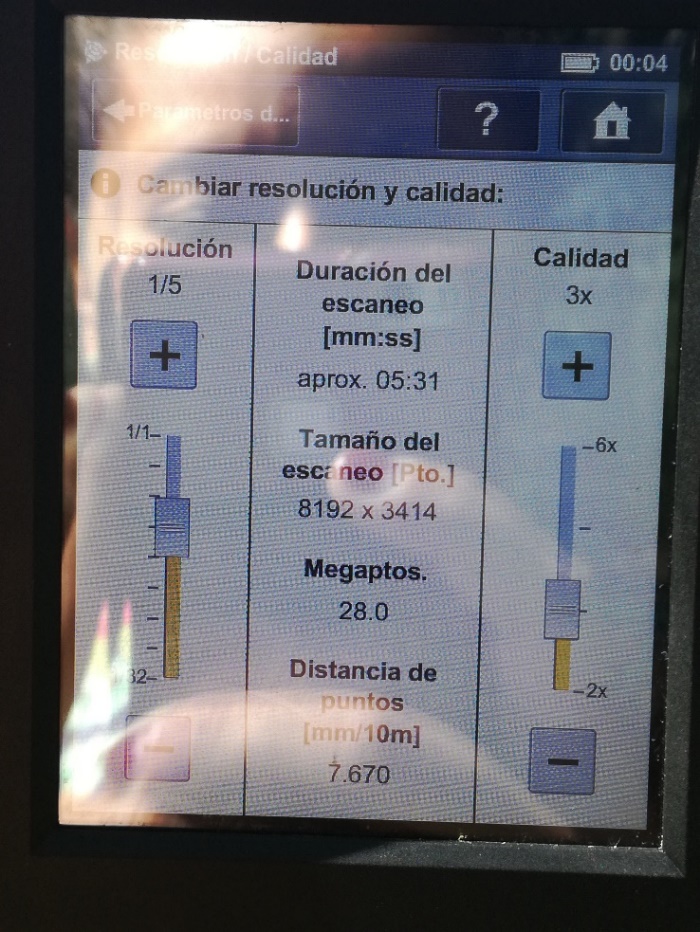 De acuerdo con Uzquiano Pérez (2017)

Resolución: 1/5
Calidad: 3X
Tiempo de escaneo: 5’31’’
Resolución espacial: 7.67 mm
Parcela A: 11 escaneos
Parcela B: 14 escaneos
Duración total: aproximadamente 2 horas por parcela
Figura 27. Parámetros de escaneo
Trabajo de Gabinete
Procesamiento datos LIDAR terrestre – Software Scene
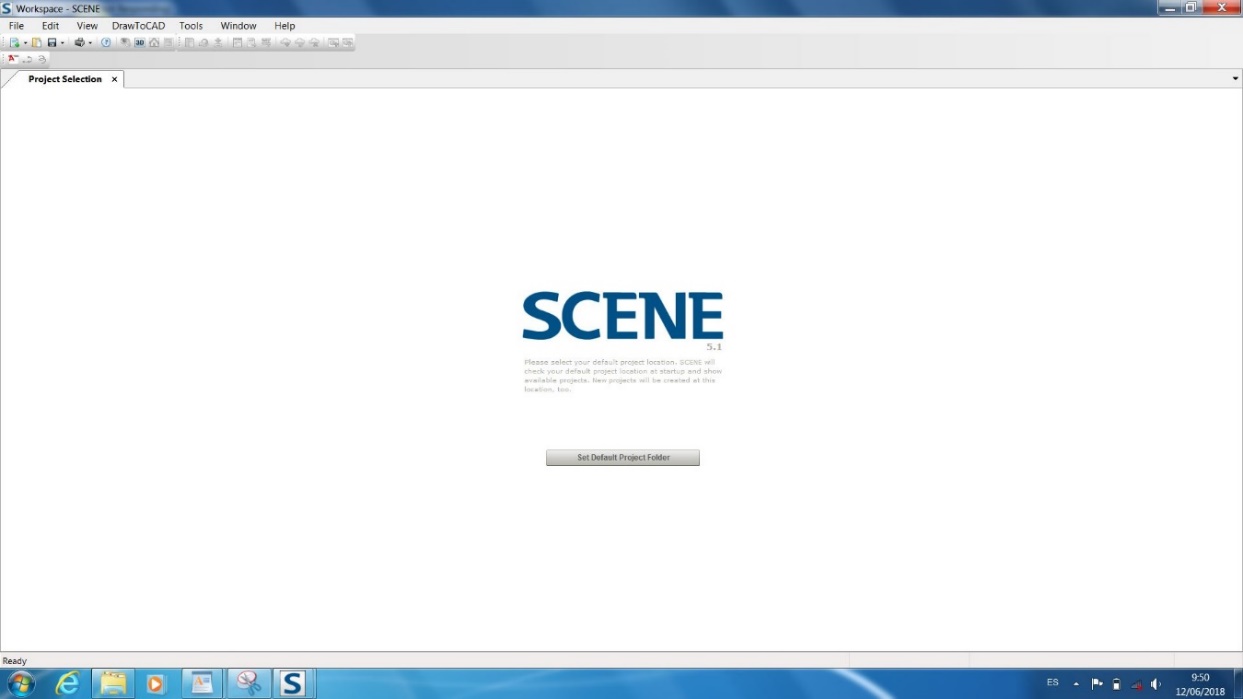 Figura 28. Entorno de trabajo software Scene
Trabajo de Gabinete
Medición digital DAP – Software Real Trimble Works
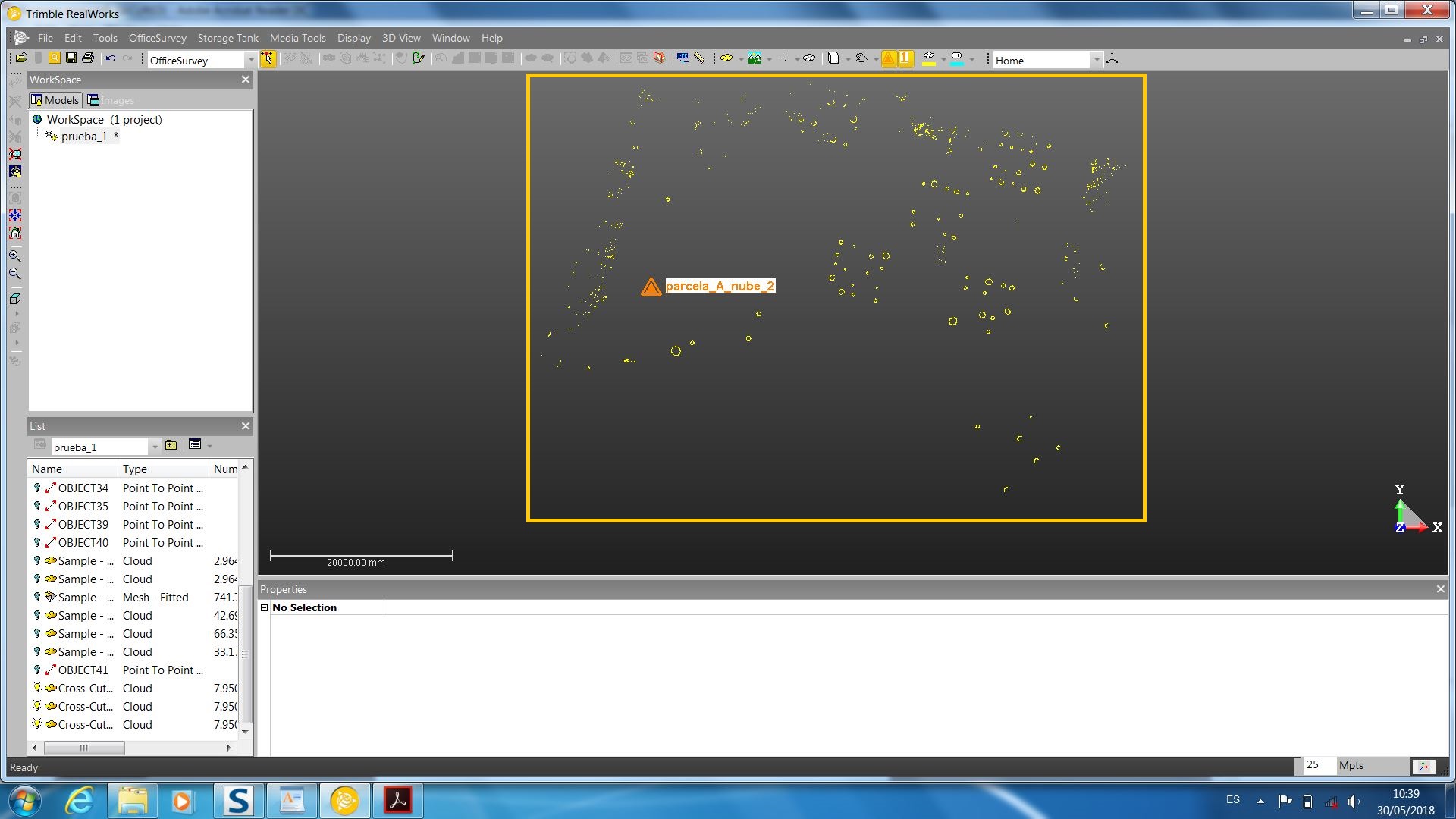 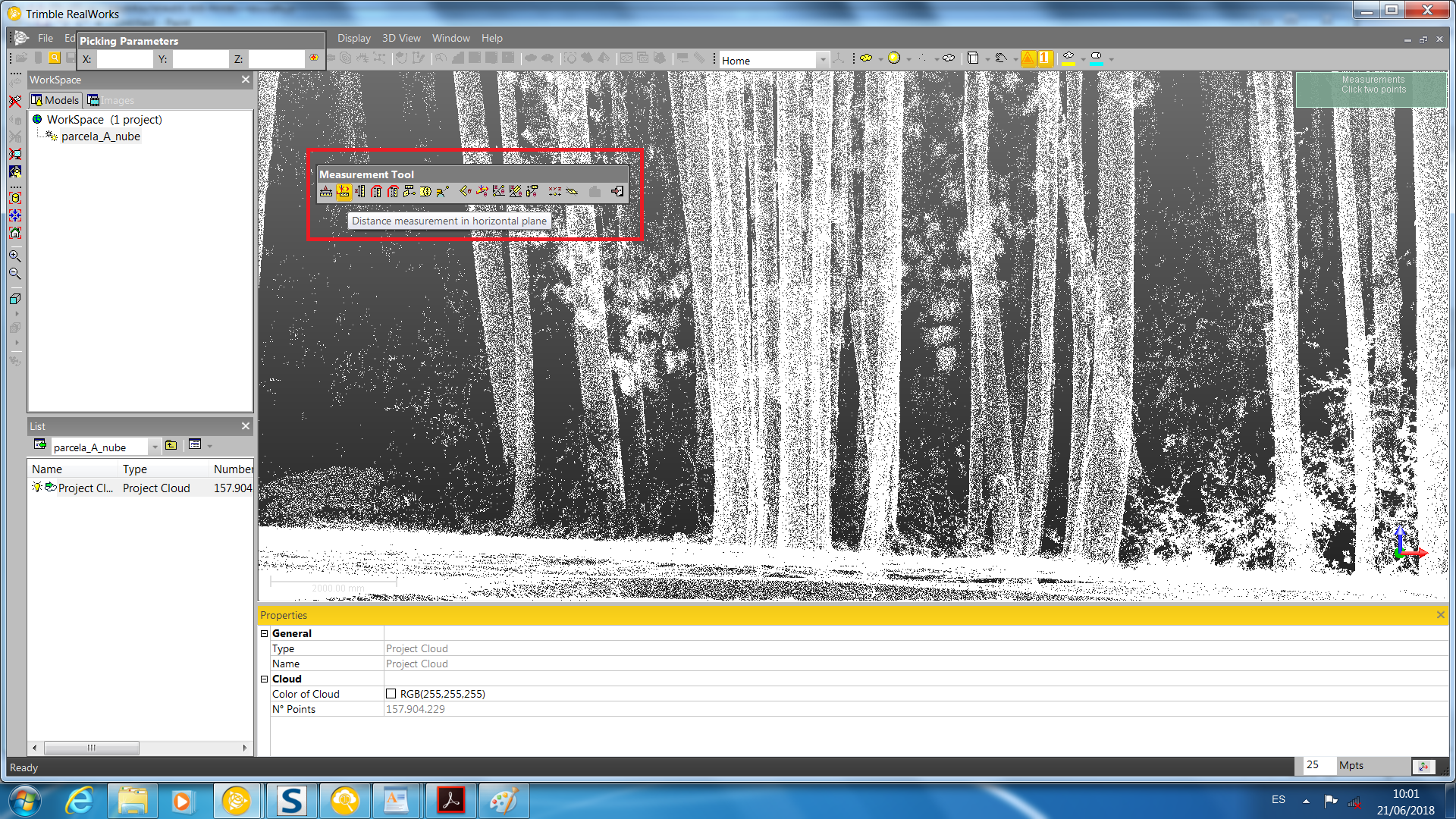 Figura 30.  Herramienta medición horizontal
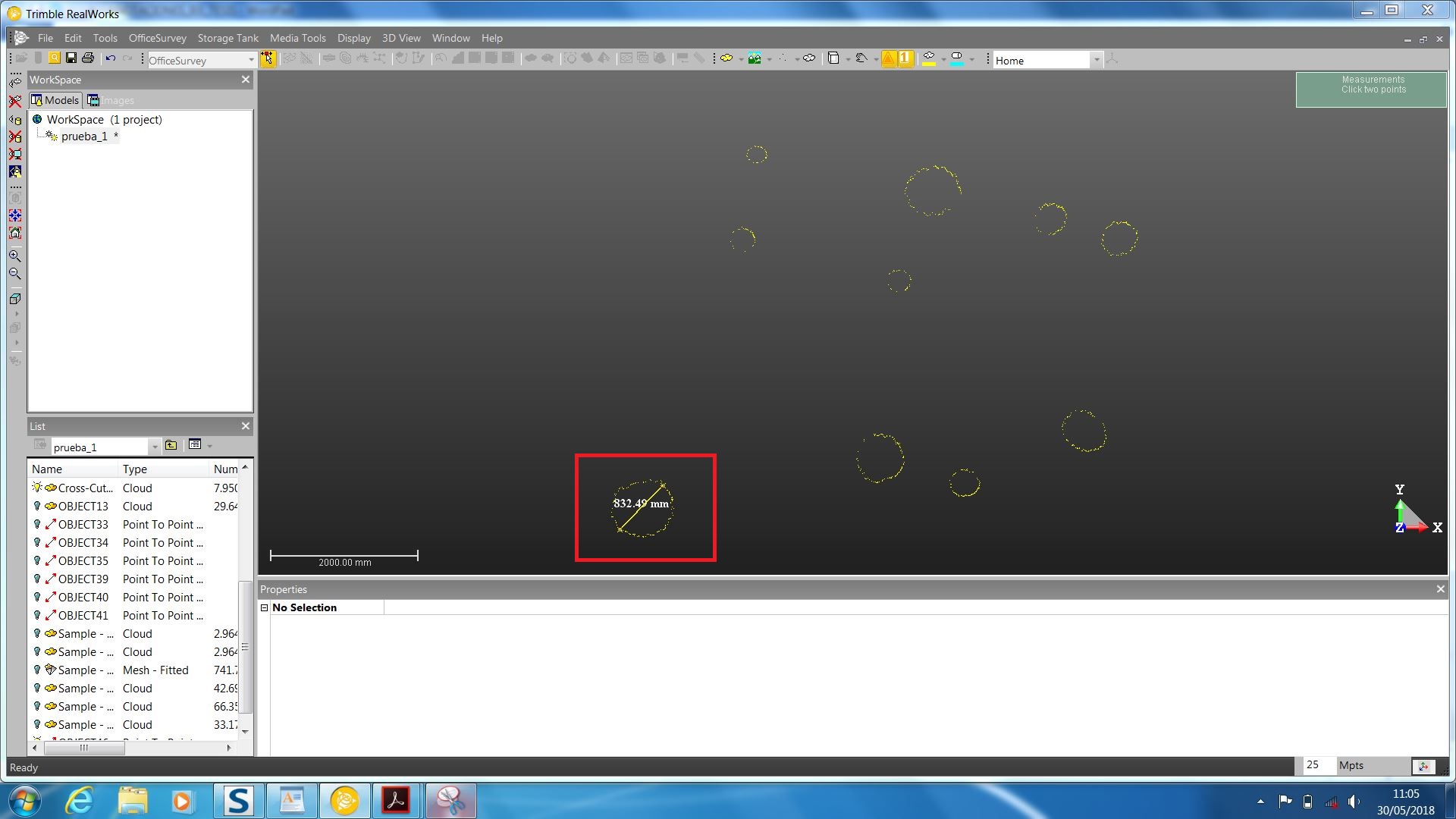 Figura 29. Plano de corte transversal a 1.30m – vista superior
Figura 31.  Medición diámetro en mm
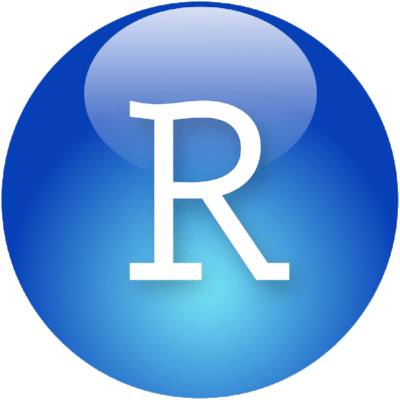 Trabajo de Gabinete
Análisis estadístico– Software RStudio
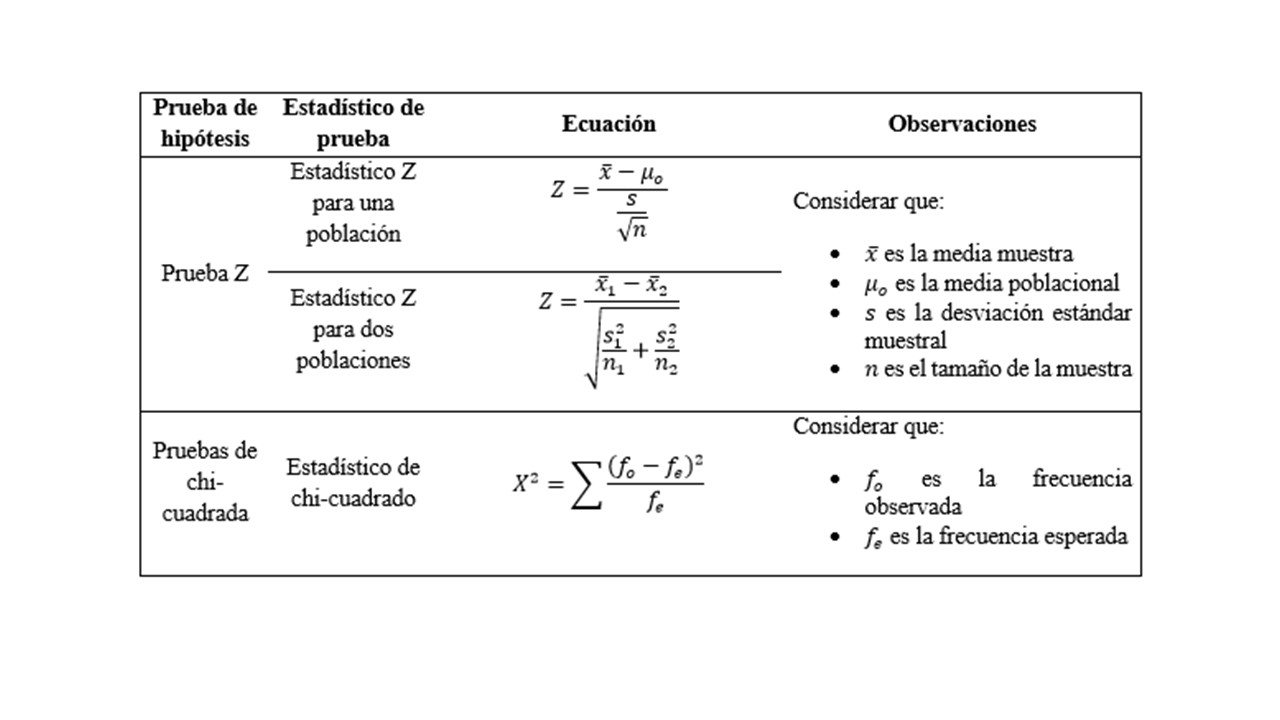 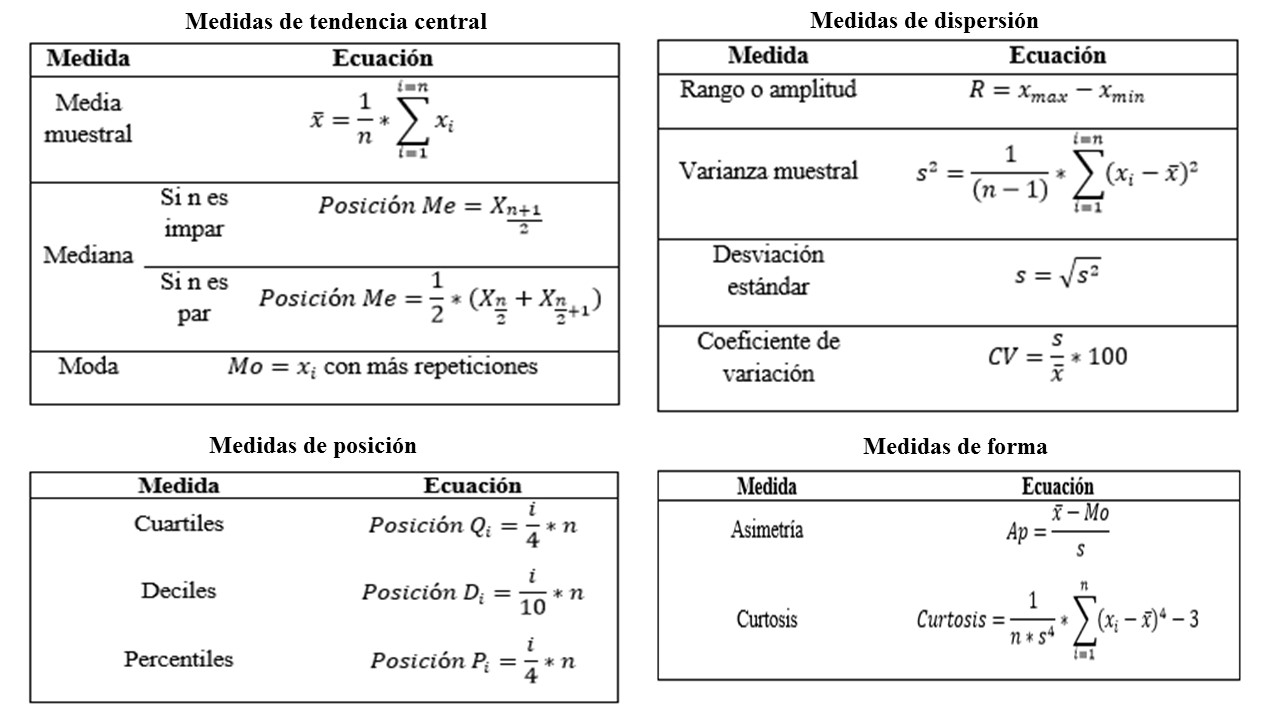 Figura 32. Estadística descriptiva
Fuente: Modificado de Posada Hernández (2016), Cladera (2012)
Figura 33. Estadística inferencial
Fuente: Modificado de Escudero (2016)
RESULTADOS
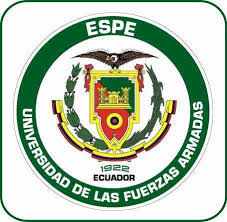 RESULTADOS
MODELO TRIDIMENSIONAL DE LAS PARCELAS DE ESTUDIO
     INFORME ESTADÍSTICO
     ESTIMACIÓN DE BIOMASA FORESTAL AÉREA
Modelo tridimensional de las parcelas
Parcela A
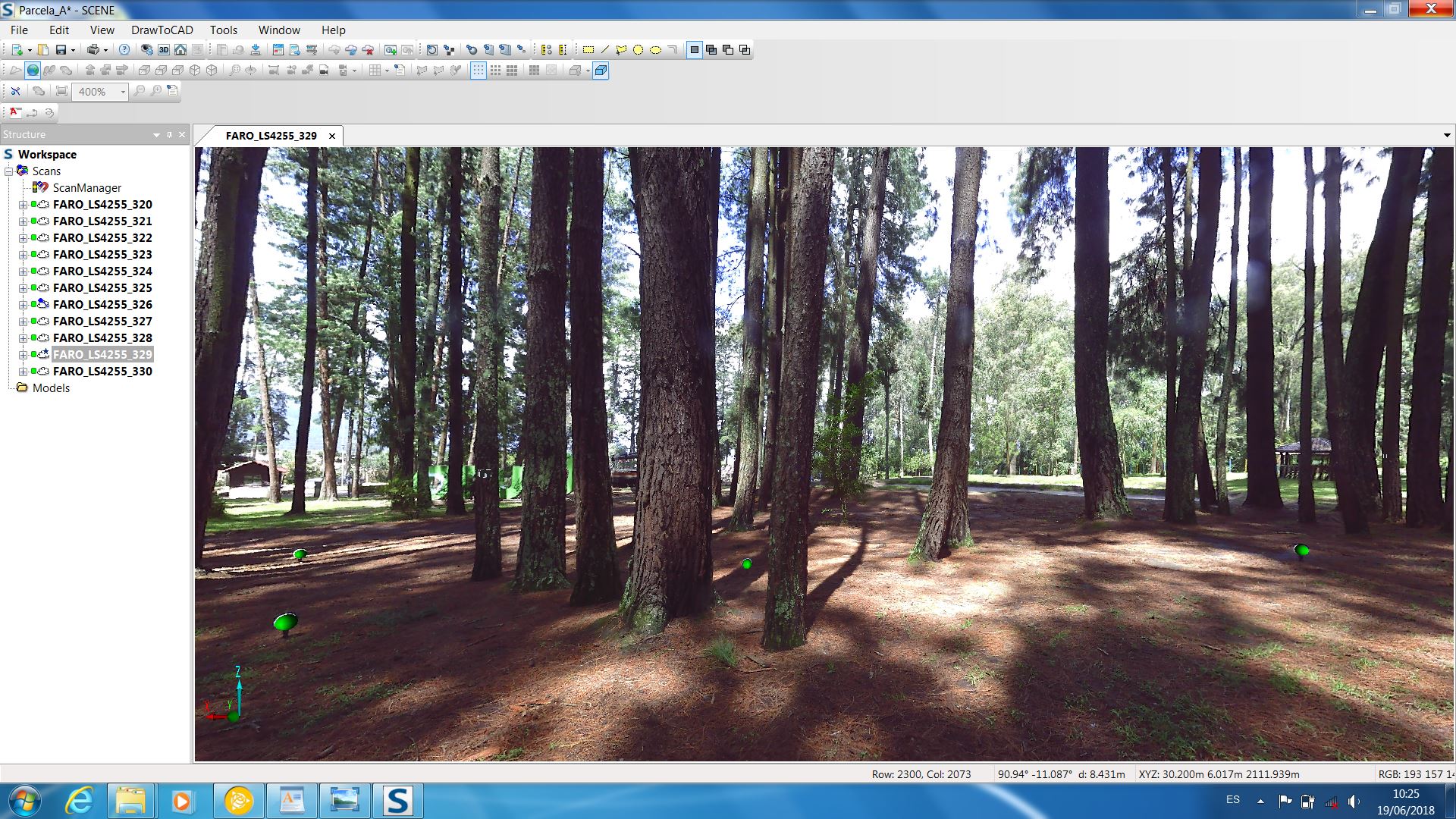 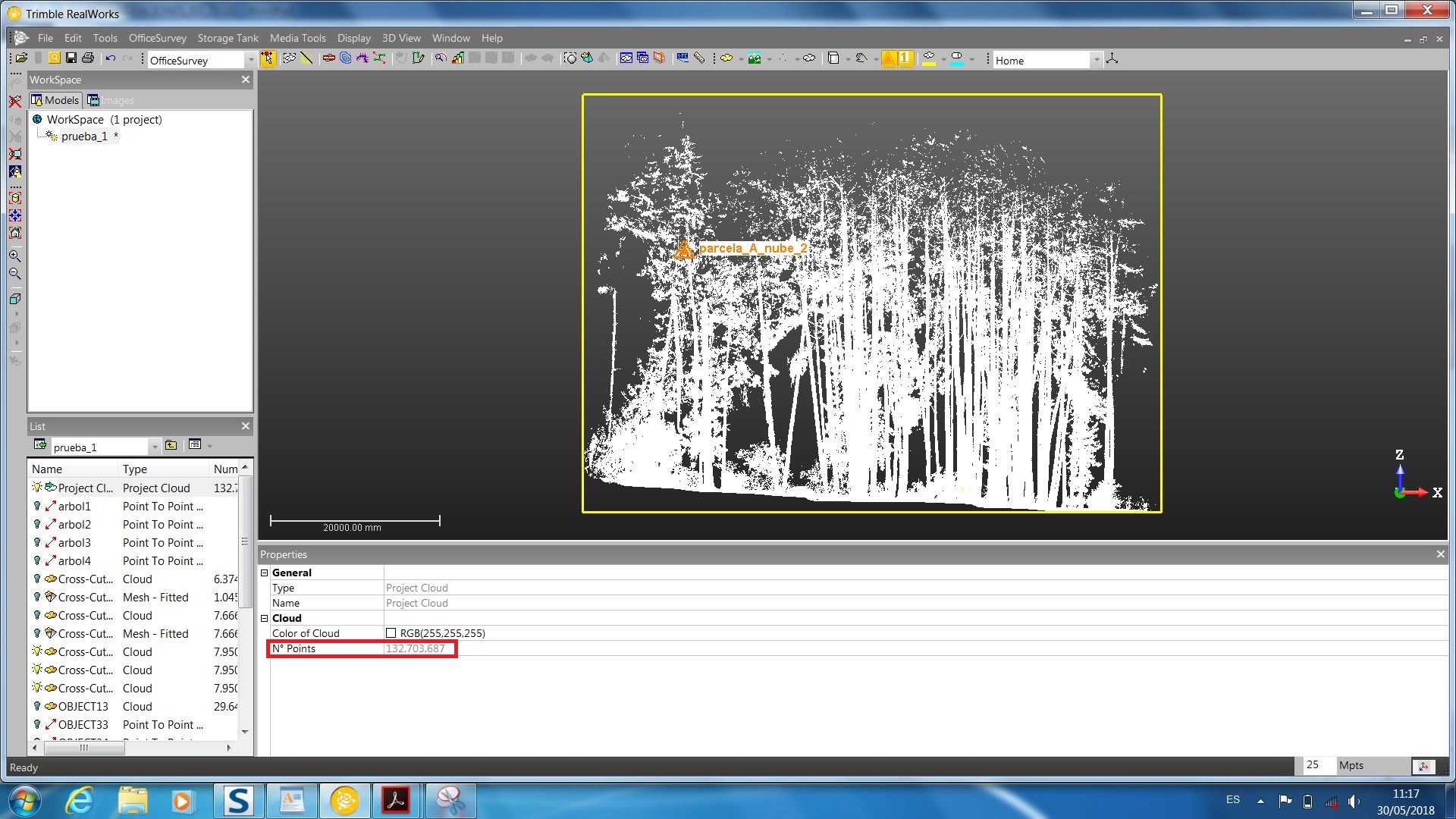 Figura 32. Escaneo sin procesar de la parcela A
Figura 33. Modelo tridimensional de la parcela A
Número de puntos: 12 275 974
Modelo tridimensional de las parcelas
Parcela B
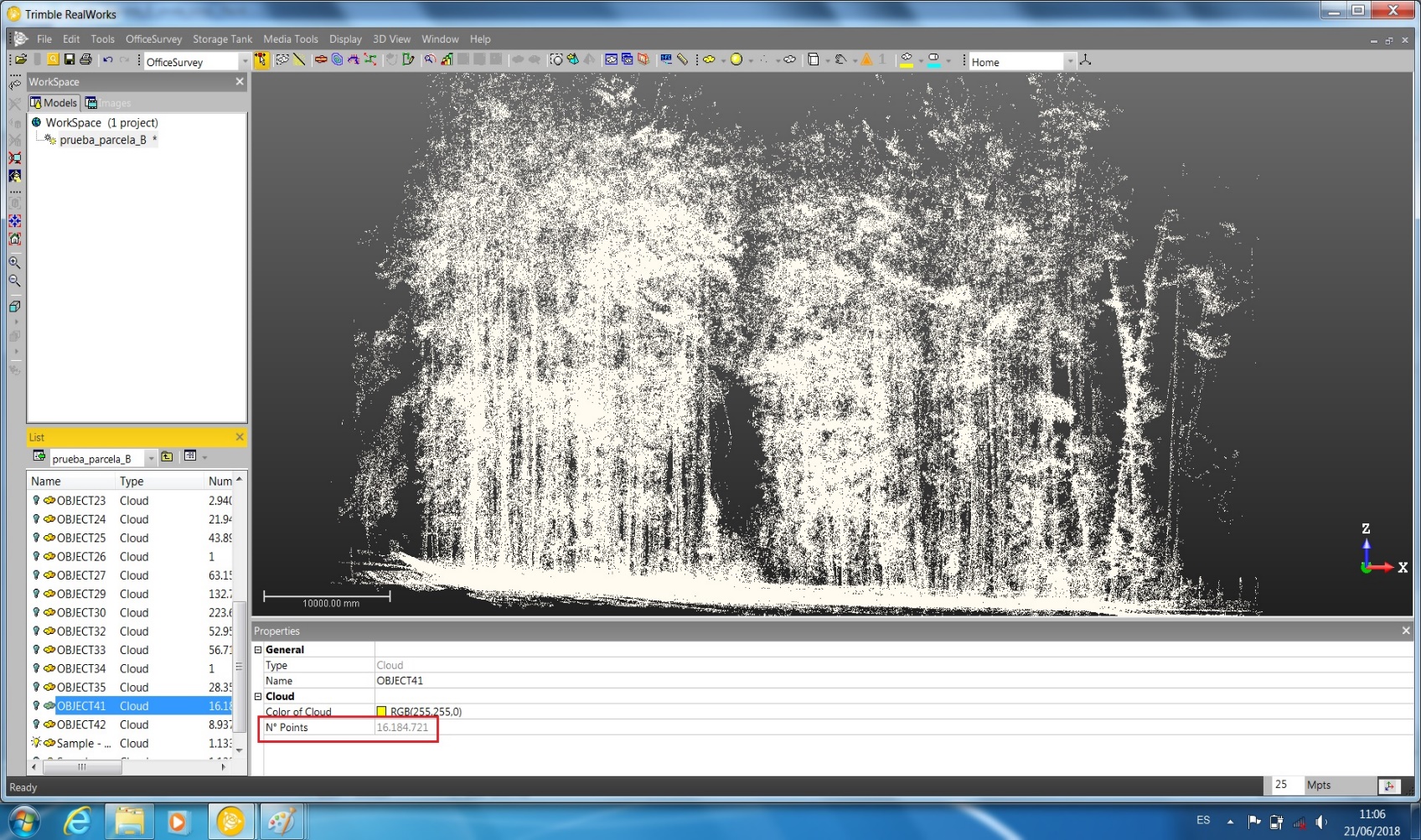 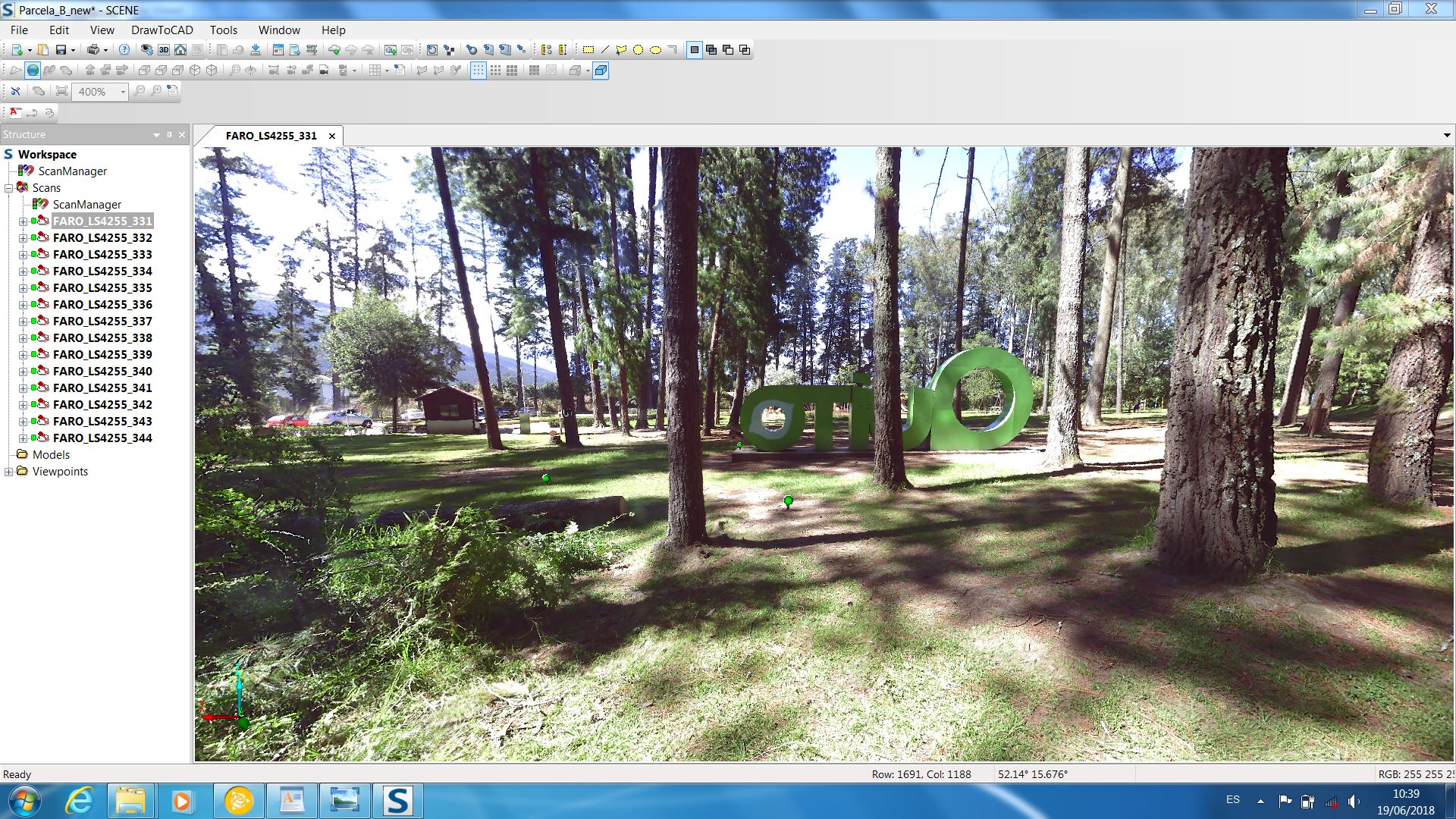 Figura 32. Escaneo sin procesar de la parcela B
Figura 33. Modelo tridimensional de la parcela B
Número de puntos: 16 184 721
Informe estadístico
Mediciones en campo y digital
Tabla 1. 
Diámetro normal de los árboles – Mediciones digitales y de campo
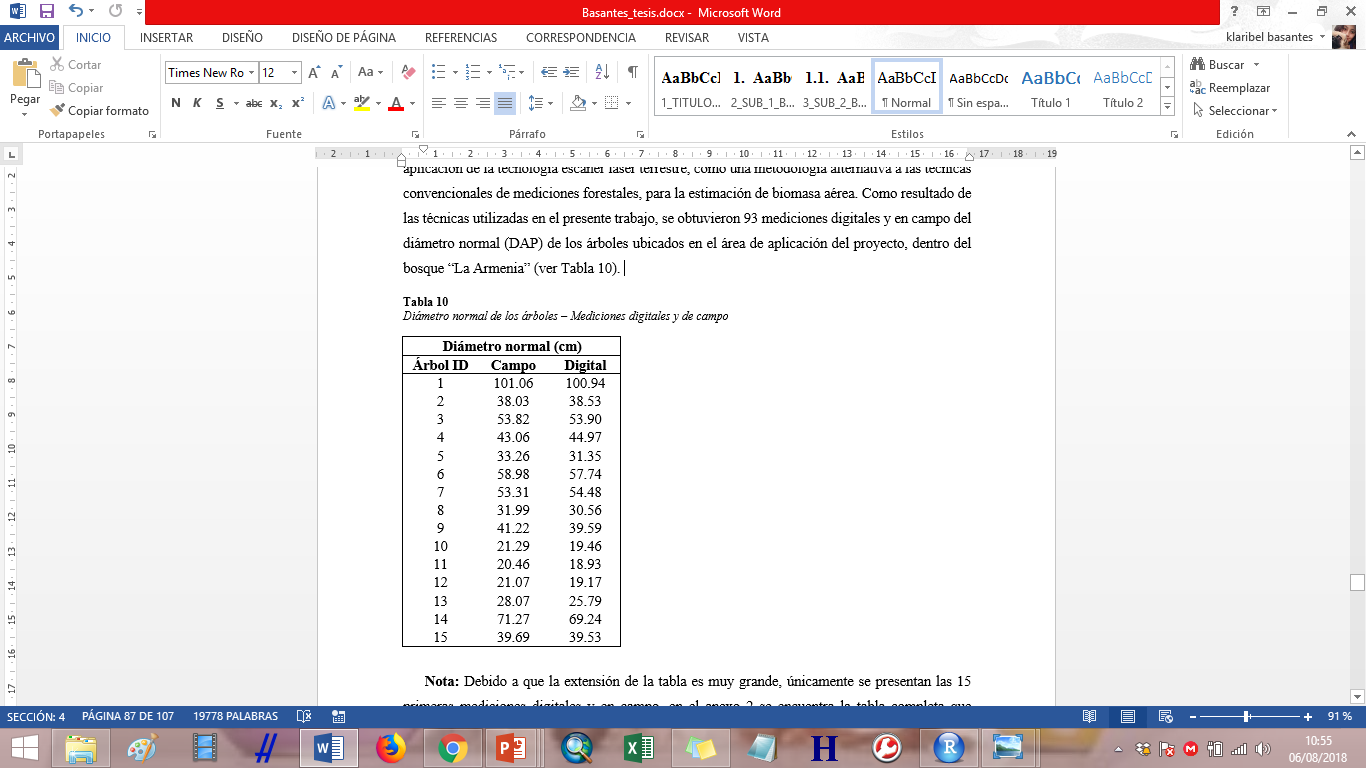 Árboles medidos en el área de aplicación del proyecto: 93
Estadística descriptiva
Informe estadístico
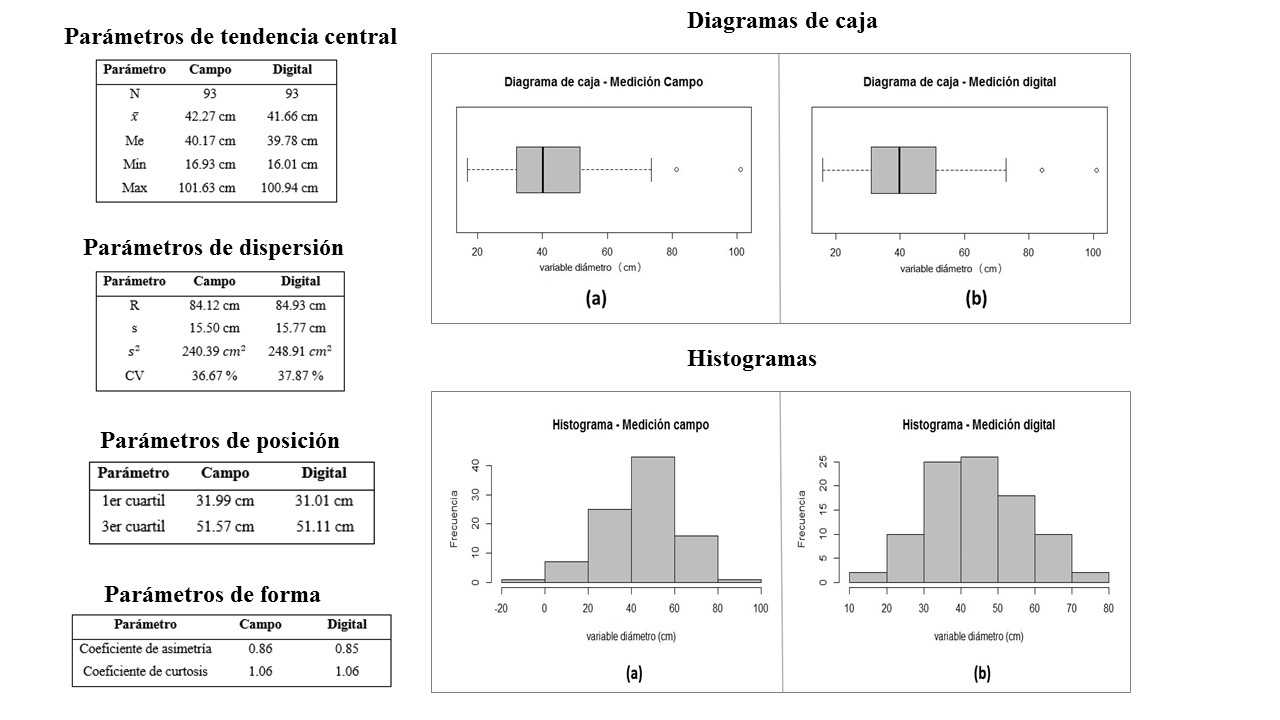 Existen dos valores atípicos superiores a los 80 cm
Coeficientes de forma positivos y cercanos a 0  
ligeramente acumulados a la derecha y concentrados cercanos a la media  forma normal de distribución
Figura 34. Parámetros de estadística descriptiva
Estadística inferencial
Informe estadístico
Para realizar las pruebas de hipótesis Z y Chi cuadrado se tuvo en cuenta:
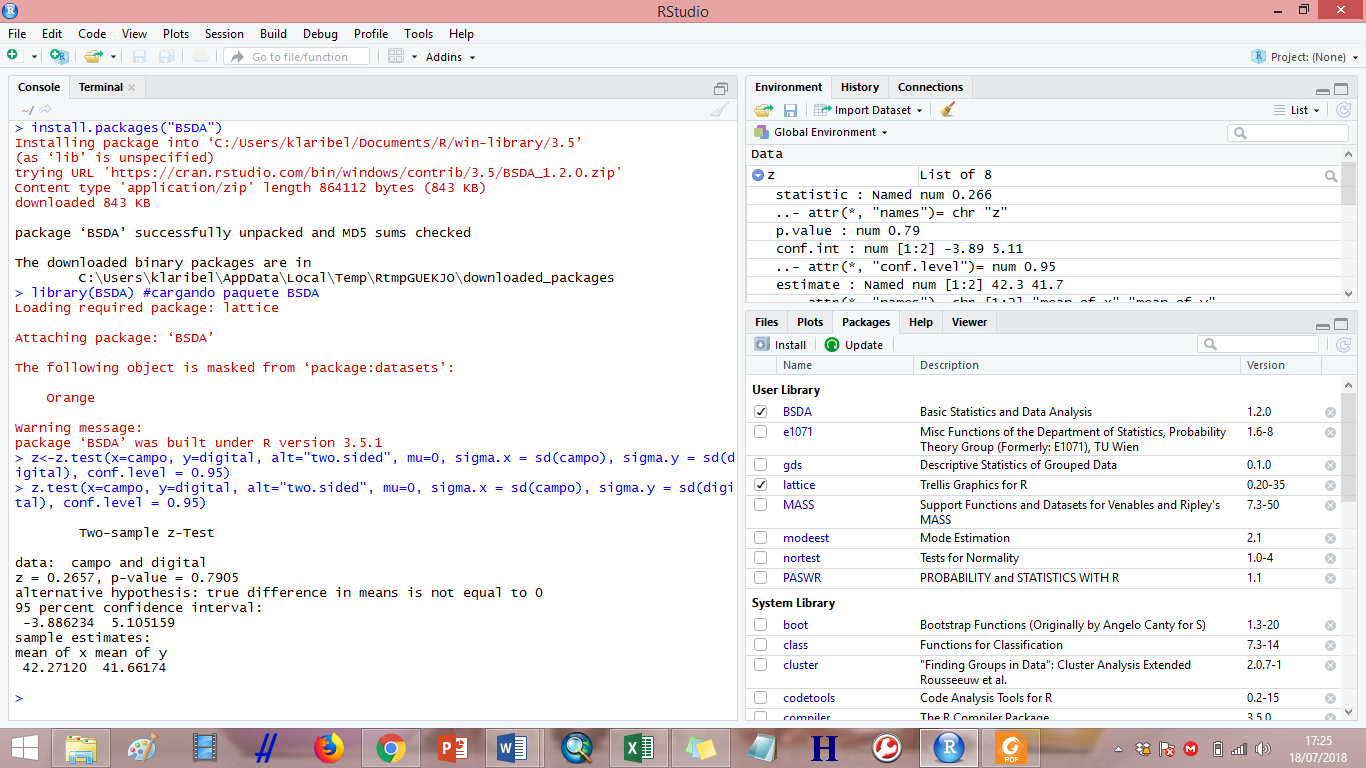 Valor estadístico=0.26 < valor crítico z =0.79
Prueba Z
Se acepta la hipótesis nula
Figura 35. Prueba de hipótesis Z – Software RStudio
Estadística inferencial
Informe estadístico
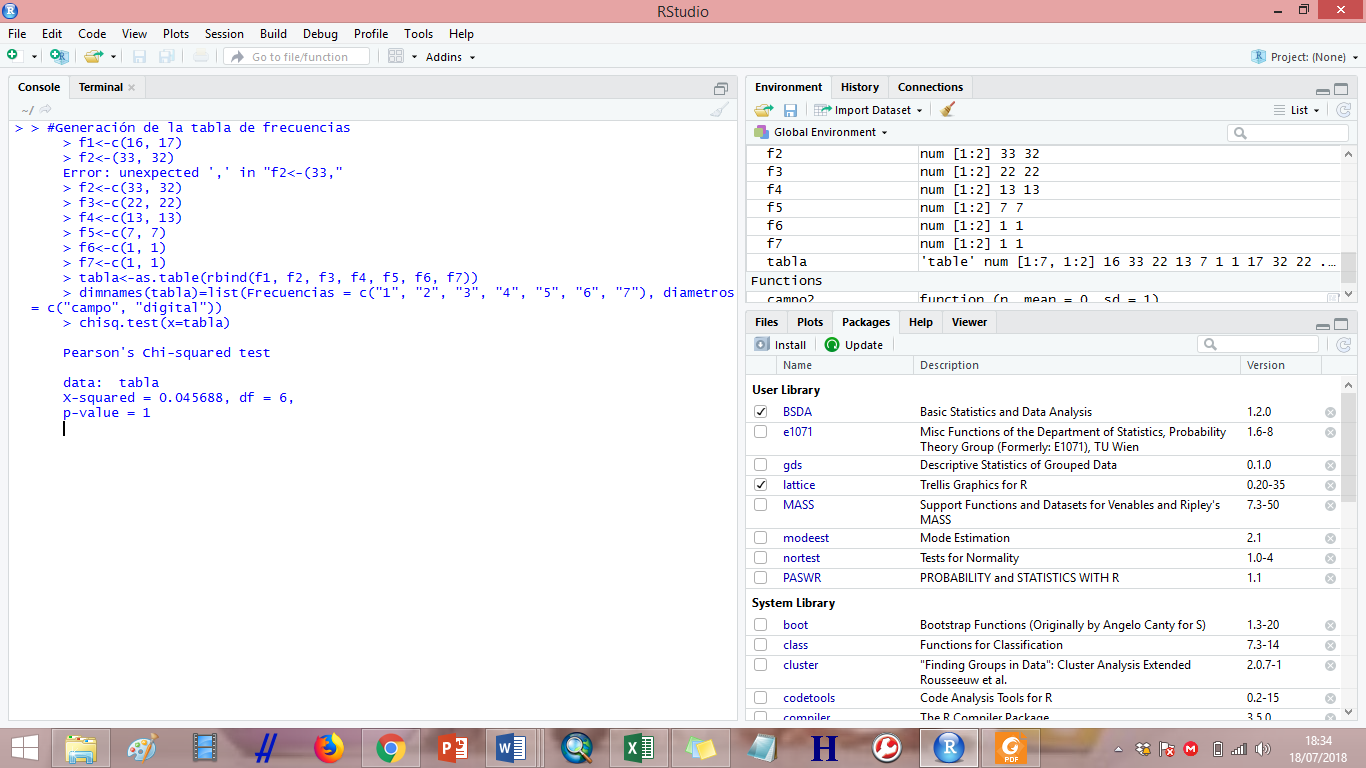 Valor estadístico=0.26 < valor crítico  =0.79
Prueba     Chi cuadrado
Se acepta la hipótesis nula
Figura 36. Prueba de hipótesis Chi cuadrado– Software RStudio
Correlación de variables
Coeficiente de Pearson
Figura 37.  Correlación lineal de Pearson
Estimación de biomasa forestal aérea
Tabla 2. 
Estimación de biomasa forestal aérea en el área de aplicación del proyecto
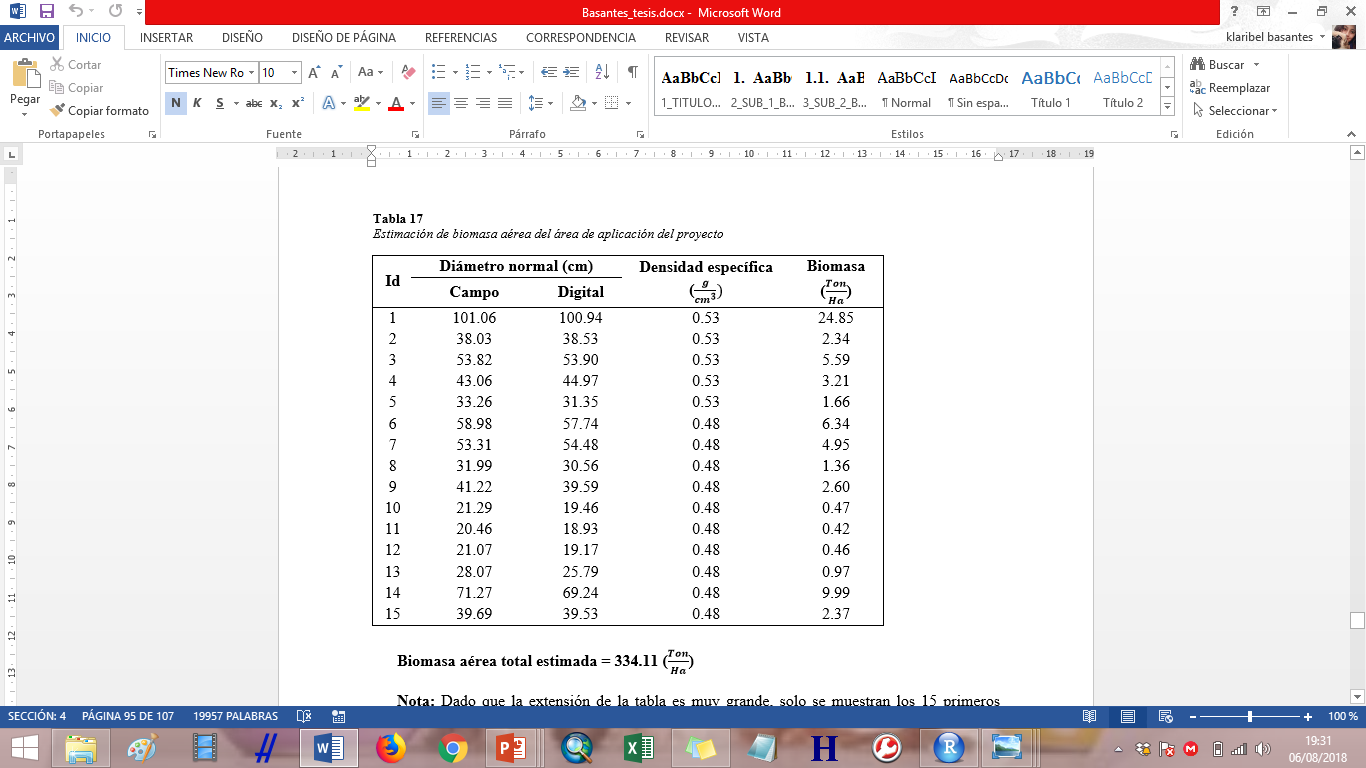 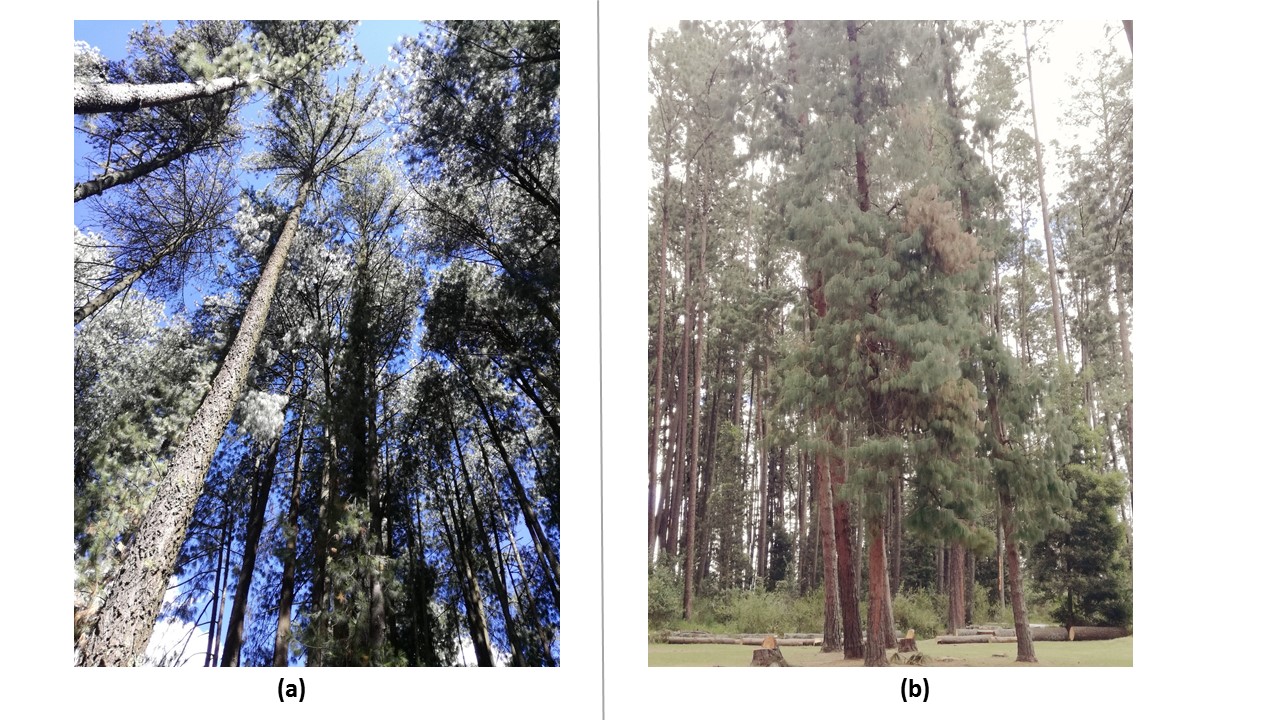 Figura 38. Pinus radiata (a) y Casuarina equisetifolia (b)
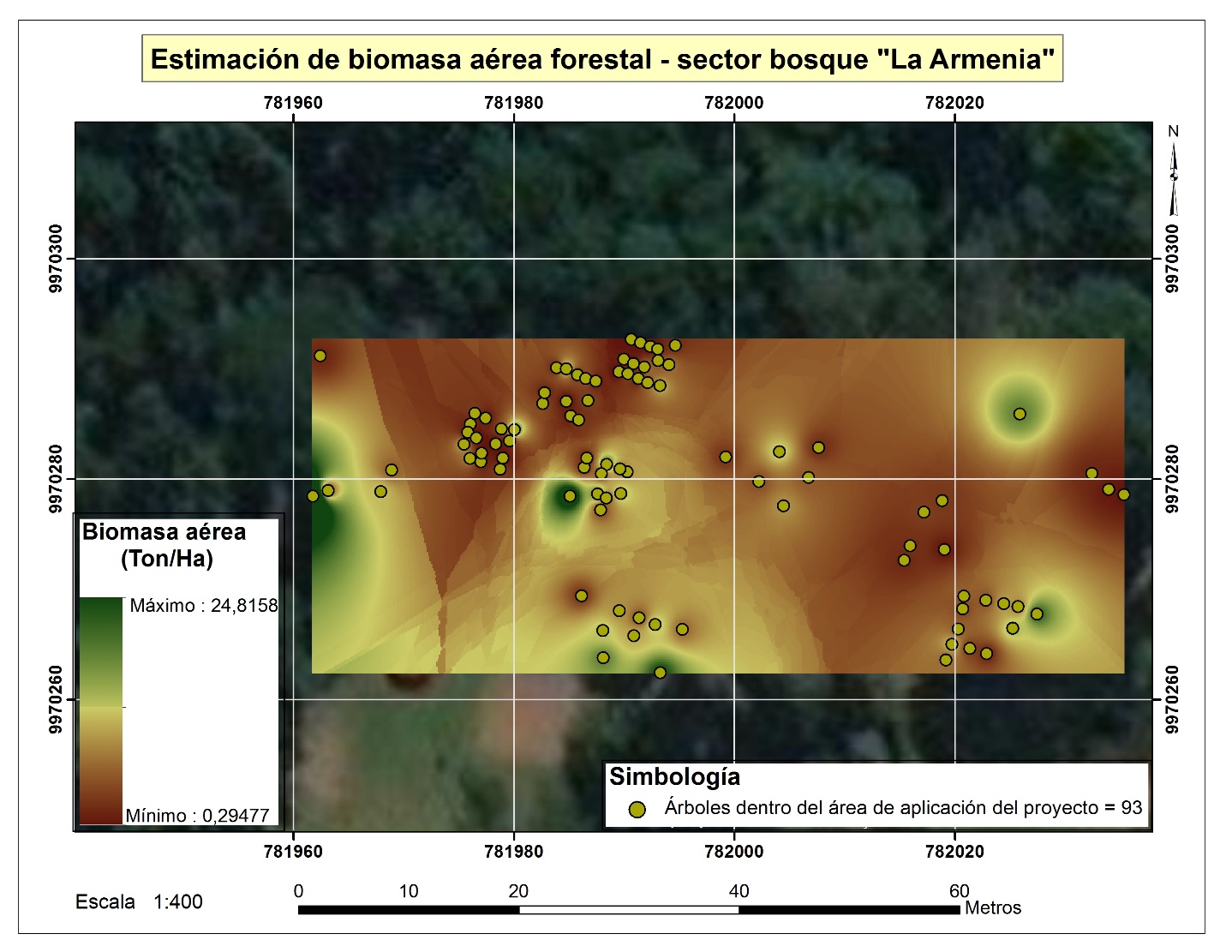 Figura 39. Mapa de estimación de biomasa aérea forestal del área de aplicación del proyecto
CONCLUSIONES
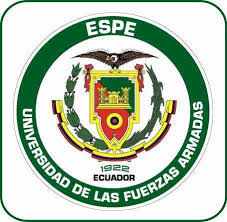 Conclusiones
RECOMENDACIONES
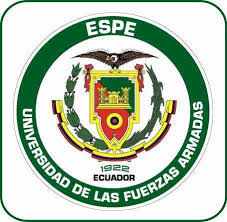 Recomendaciones
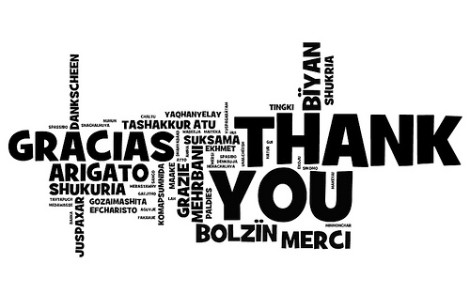